Rasterization
Foley, Ch: 3
Pixels are represented as disjoint circles centered on uniform grid
Each (x,y) of the grid has a pixel
Y
(1,2)
(1,1)
(0,0)
X
Scan Converting Lines
If the line has slope, m = 1    
Incremental along x and y axis is 1
Y
(0,0)
X
Scan Converting Lines
If the line has slope < 1  
Increment along x is 1, increment along y is fractional
Round the value along y axis
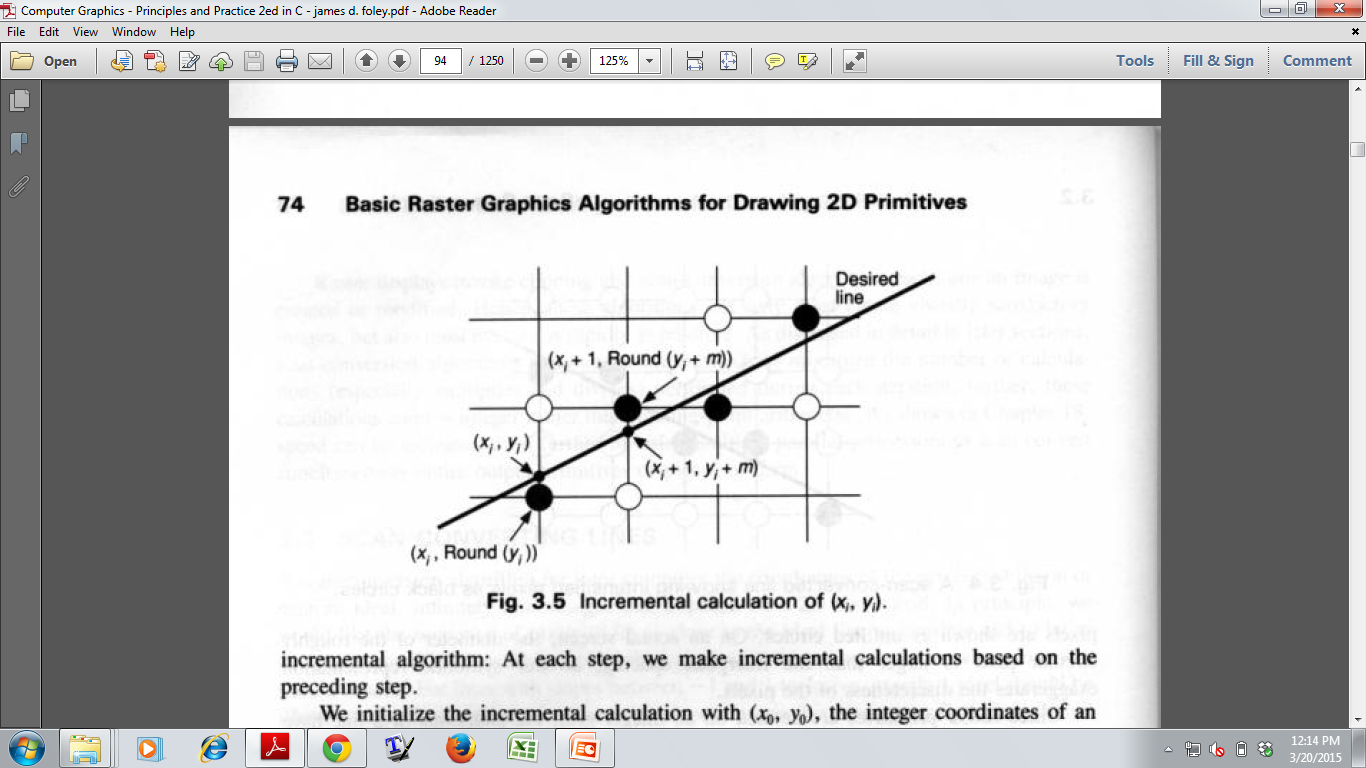 Scan Converting Lines
If the line has slope > 1  
Increment along y is 1, increment along x is fractional
Round the value along y axis
Y
(0,0)
X
Scan Converting Lines
Basic Incremental Algorithm
Two end points (xo,yo) and (x1,y1) 
Calculate slope m=y1-y0 / x1-x0
If(m<1):
yi+1 = mxi+1 + B 
	  = m(xi + Δx) + B
	  = (mxi + B) + mΔx 
	  = yi + mΔx
	  = yi + m
So next point to intensify is (xi+1, round(yi+1))
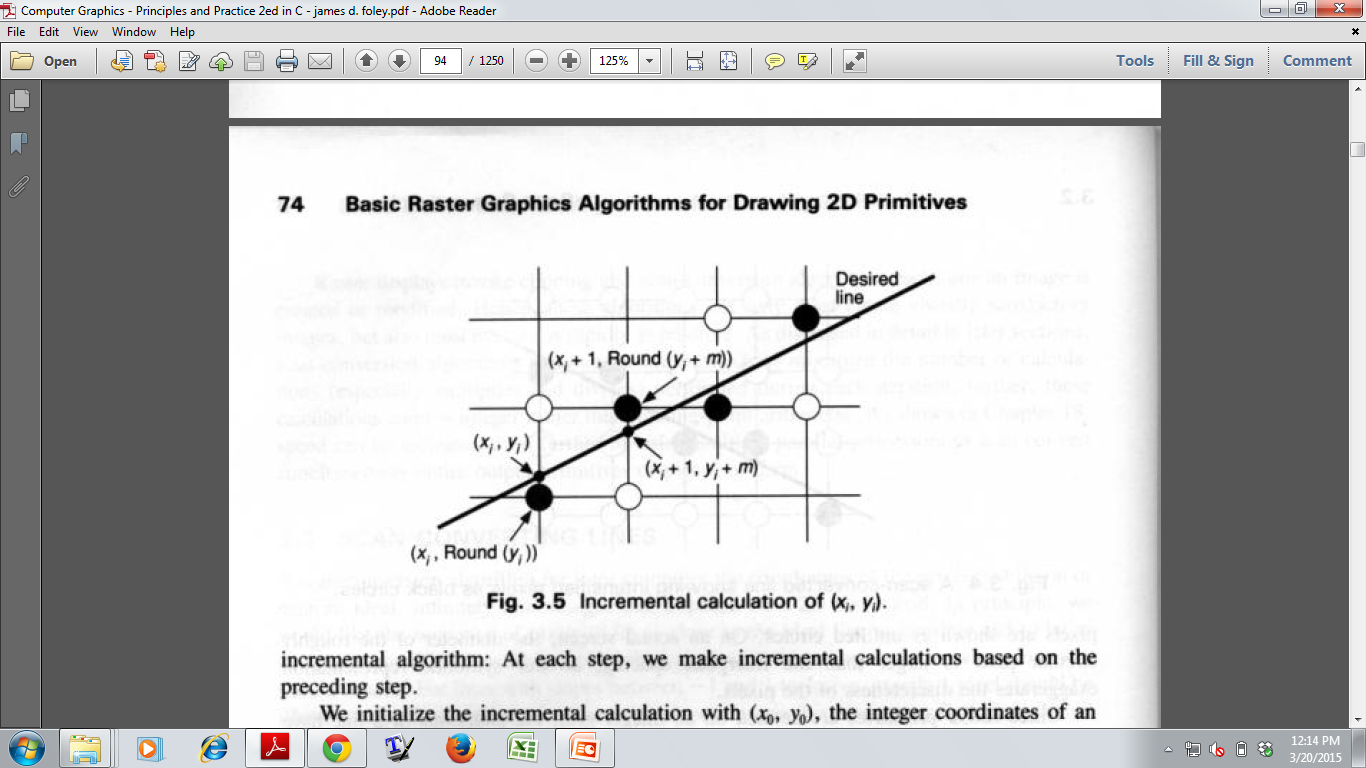 Scan Converting Lines
Basic Incremental Algorithm
Two end points (xo,yo) and (x1,y1) 
Calculate slope m=y1-y0 / x1-x0
If(m>1) (Steeper): 
xi+1 = (yi+1 – B)/m 
	  = ((yi + Δy) – B)/m
	  = (yi - B)/m + Δy/m 
	  = xi + 1/m

So next point to intensify is (round(xi+1), yi+1)
Y
(0,0)
Scan Converting Lines
Basic Incremental Algorithm
Problem:
Handle fractional values  Rounding takes time
Solution: Midpoint Line Algorithm
Only integer arithmetic
Avoid rounding
Assumes 0<=m<=1
Midpoint Line Algorithm
Lower end point (xo,yo) and upper point (x1,y1)
Initially we are at P(xp,yp)
Choose between NE and E
Midpoint M is (xp+1, yp+1/2)
M lies on which side of the line?
M is on the line  any pixel NE /E
M is below the line  choose NE
M is above the line  choose E
Find the equation of the line f(x,y)
f(x,y) = ax +by +ca=dy;  b= -dx ;  c= dxB (learn the derivation)
Let d = f(M) = f(xp+1, yp+1/2) 
d  = 0  M is on the lined  > 0  M is below the lined  < 0  M is above the line
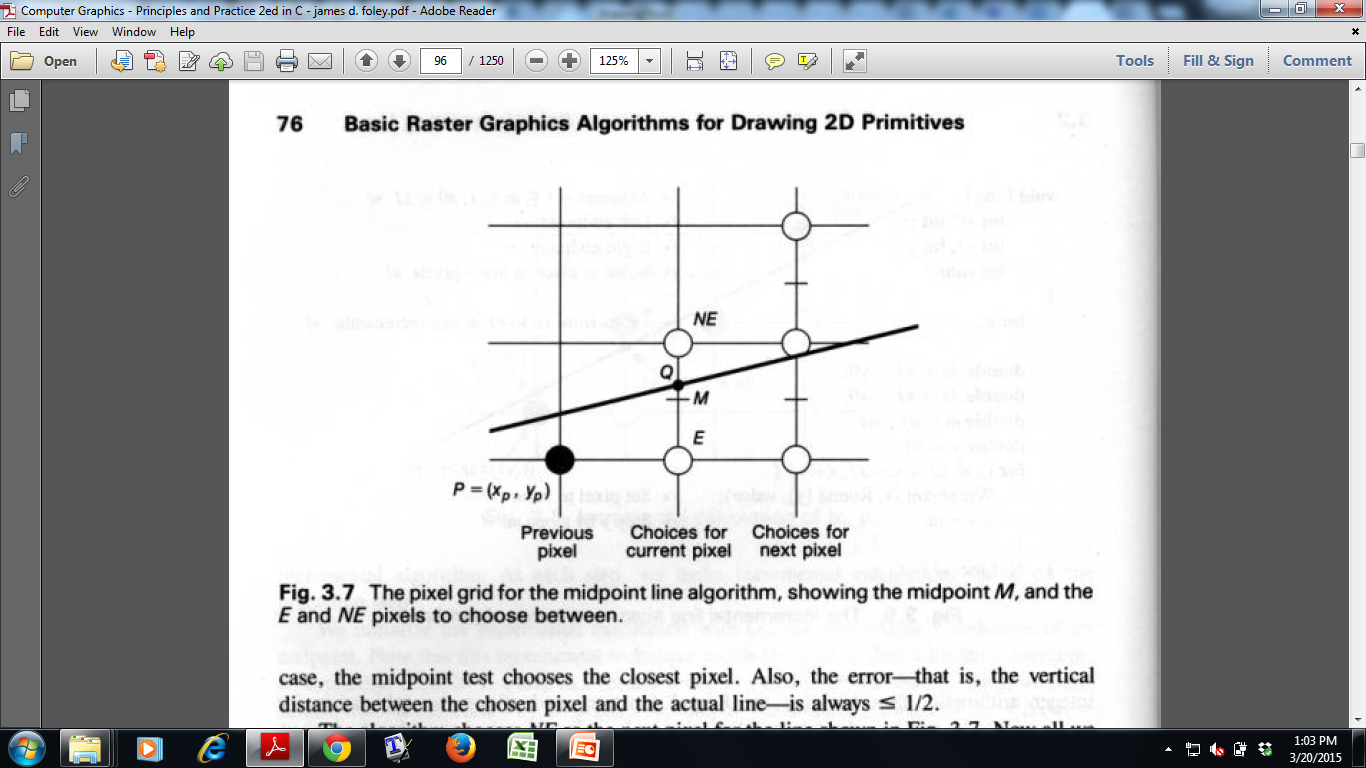 Midpoint Line Algorithm
Find the next value of the decision variable d?
Need to apply incremental approach
Two cases:
If  E is chosen
If Ne is chosen
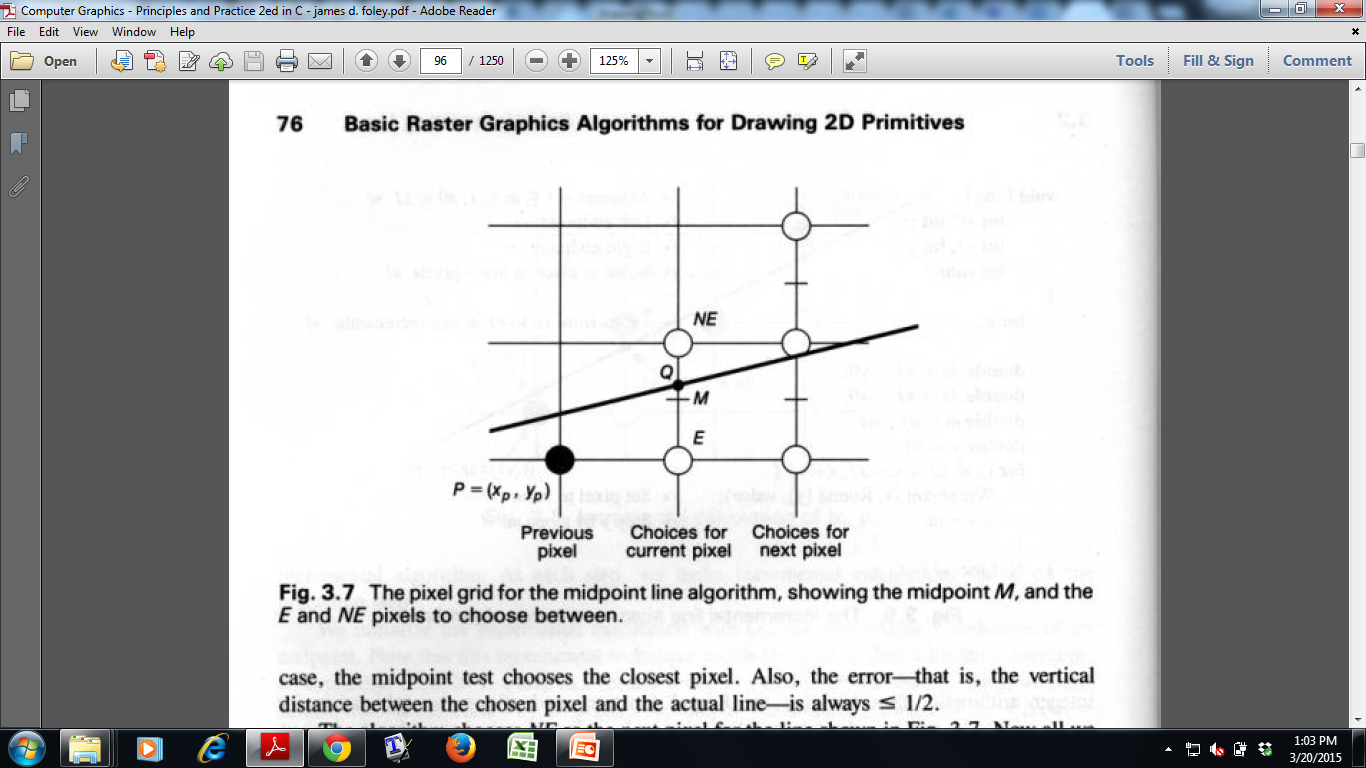 Midpoint Line Algorithm
Find the next value of the decision variable d?
Need to apply incremental approach
If  E is chosen : 
New Midpoint:M1 (xp+2, yp+ 1/2)
New decision variable dnew = f(M1)=f(xp+2, yp+ 1/2)        = dold+ dy	= dold+ dE           (learn the derivation)
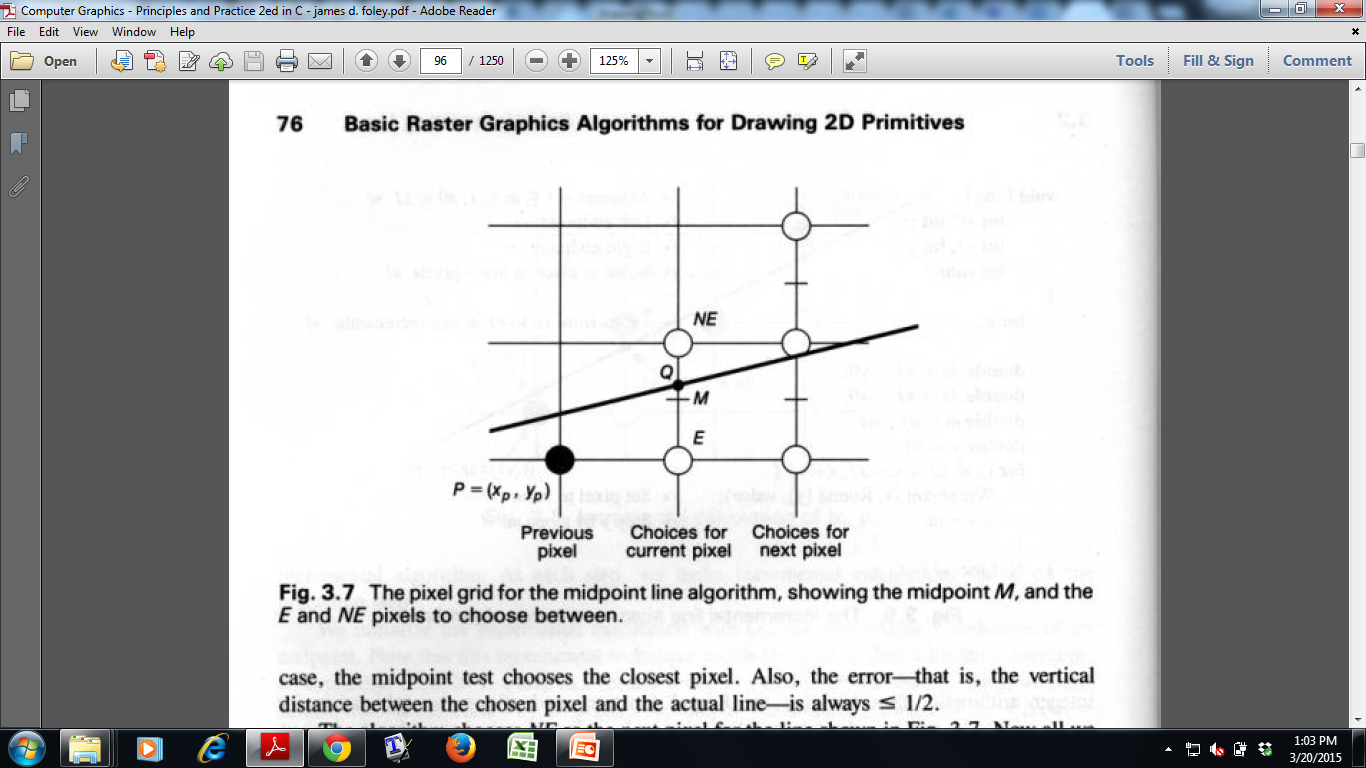 M1
Midpoint Line Algorithm
Find the next value of the decision variable d?
Need to apply incremental approach
If  NE is chosen : 
New Midpoint: M2 (xp+2, yp+ (1+1/2))
New decision variable dnew = f(M2)=f(xp+2, yp+ 1+1/2)        = dold+ (dy – dx)	= dold+ dNE        (learn the derivation)
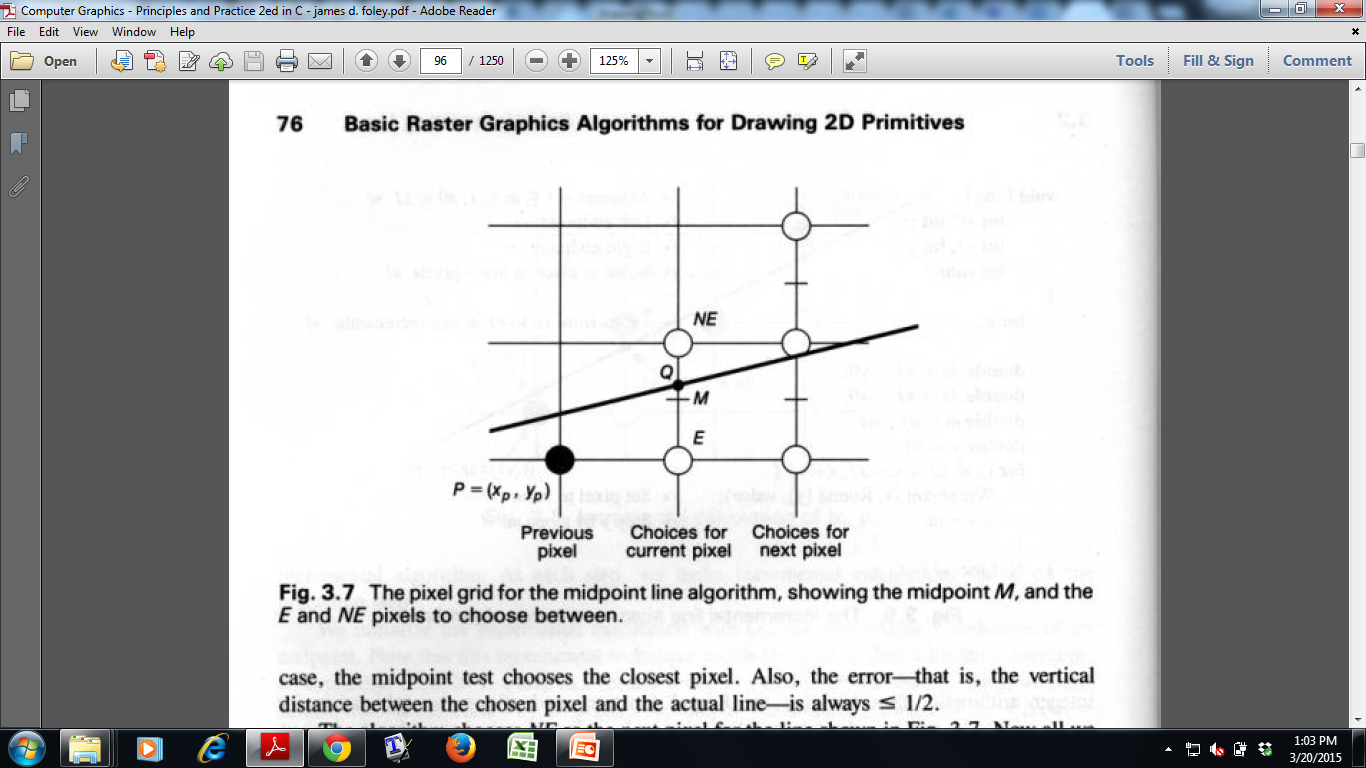 M2
Midpoint Line Algorithm
Initial value of decision variable dstart    
Start point (xo,yo)
dstart  = f(xo+1,  yo+ 1/2) 
		= f(xo+yo) + dy-dx/2	= dy-dx/2       (learn the derivation)

Here the fraction in dx/2 can be avoided by 
considering f(x,y)=2(ax+by+c)
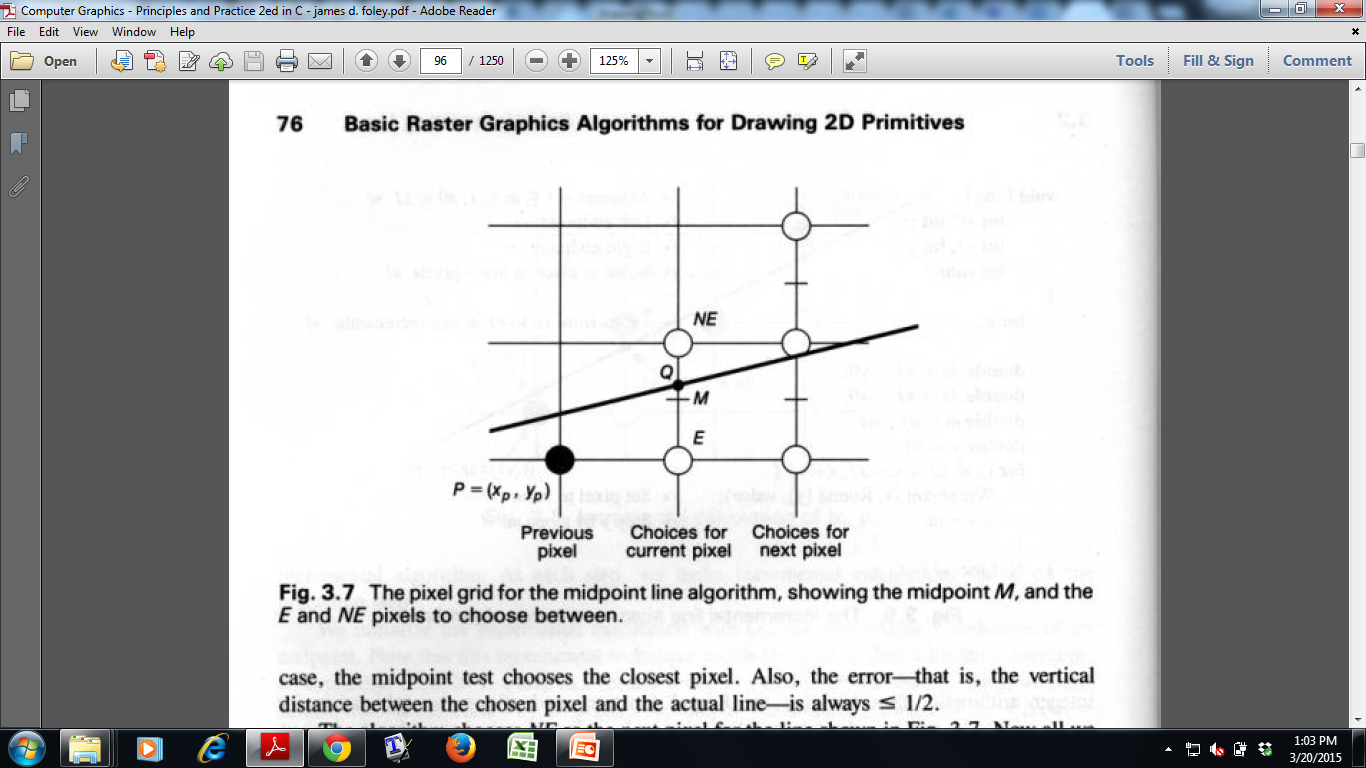 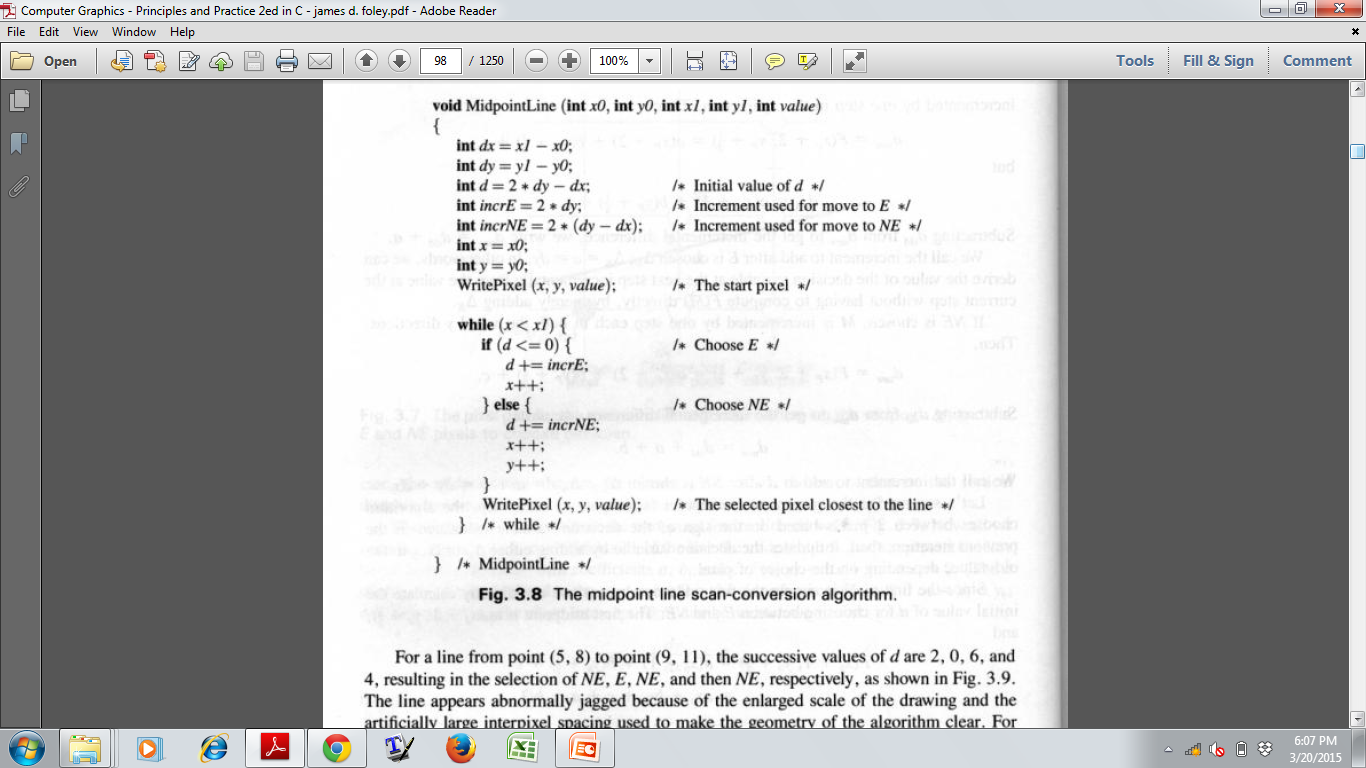 Simple addition and comparison
Midpoint Line Algorithm
The algorithm works for 0<=m<=1
What about other slopes?
Think!
Polygon Scan Conversion
P=1
P=0
P=1
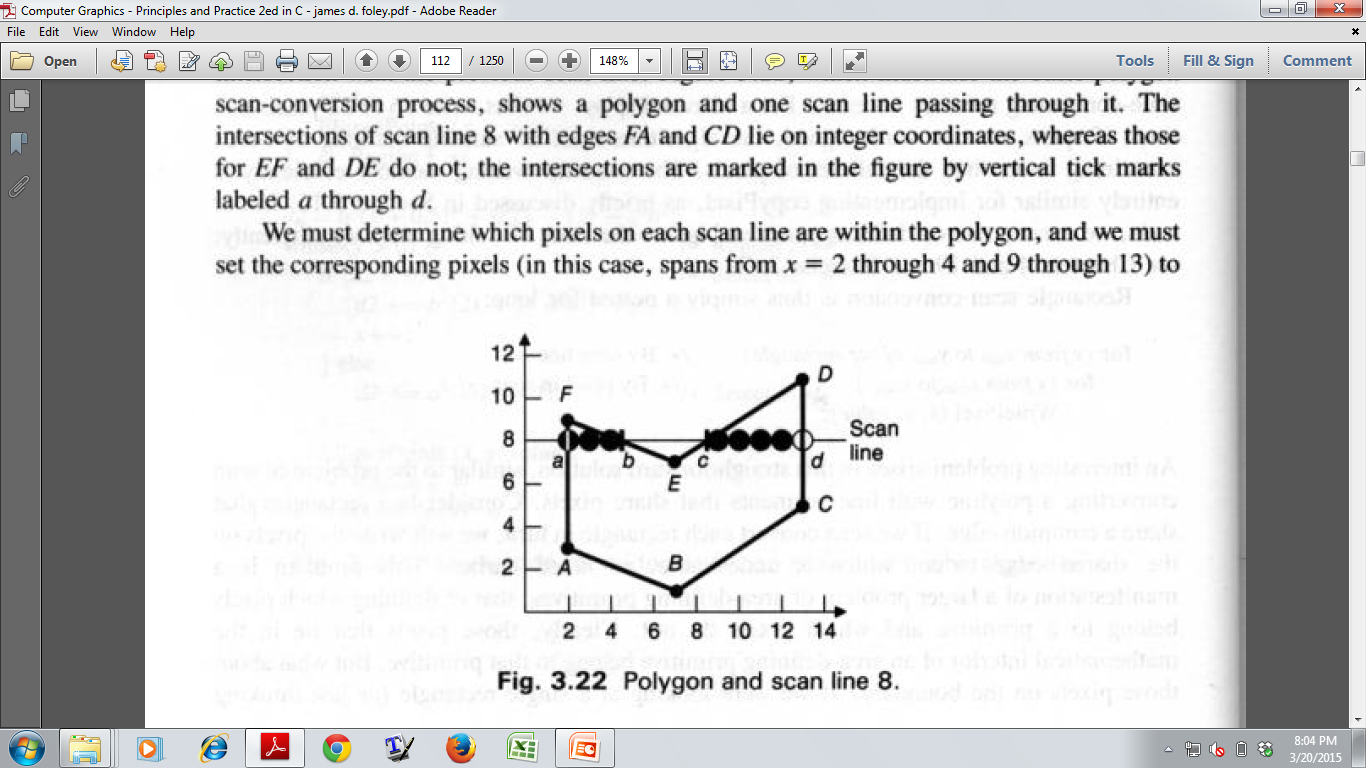 Steps:
Find the intersections of the scanline with the polygon edges
Sort the intersection points in increasing order of x coordinate
For each pair of intersections, use odd parity rule to draw the pixels that are interior to the polygon
Initially parity is even, P = 0
For each intersection, parity is changed
Draw the pixels only when the parity is odd
P=1
P=0
P=1
P=0
Polygon Scan Conversion
Draw only those pixels which are strictly interior to the polygon




Cases to consider:
Intersection point is fractional
Intersection point is integer
Integer intersection point that is a shared vertex
Integer intersection points that define horizontal edge
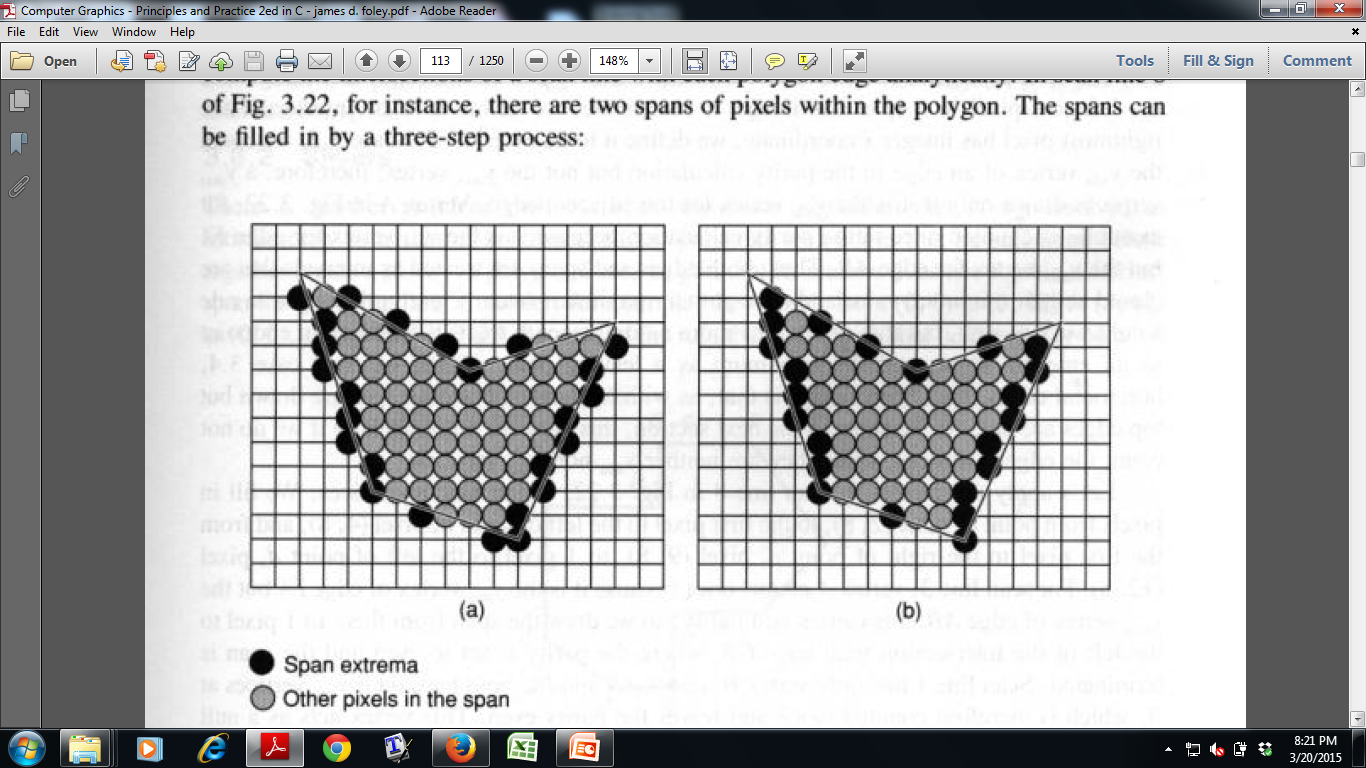 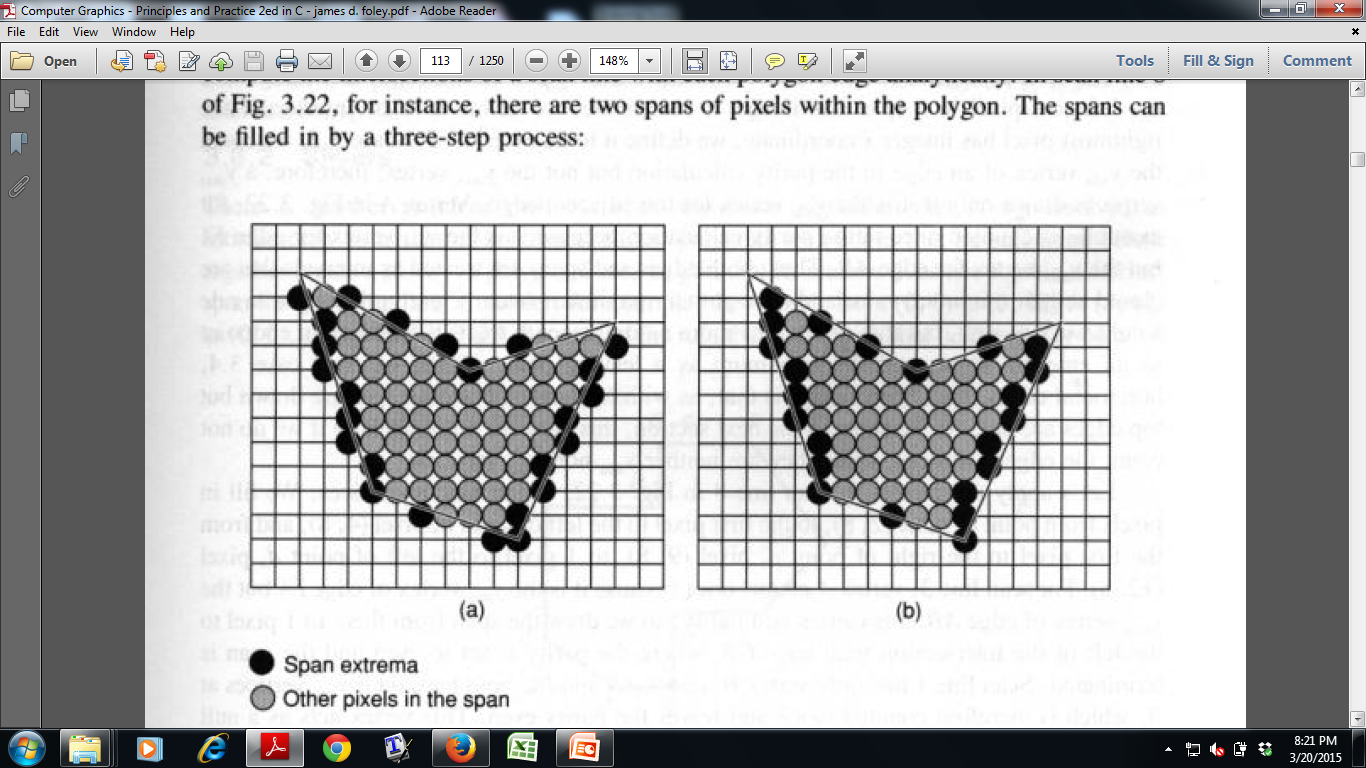 Polygon Scan Conversion
Intersection point is fractional
If it is the left most of the span,and before intersection we were outside the polygon, then round up
If it is the right most of the span,and before intersection we were inside the polygon, then round down
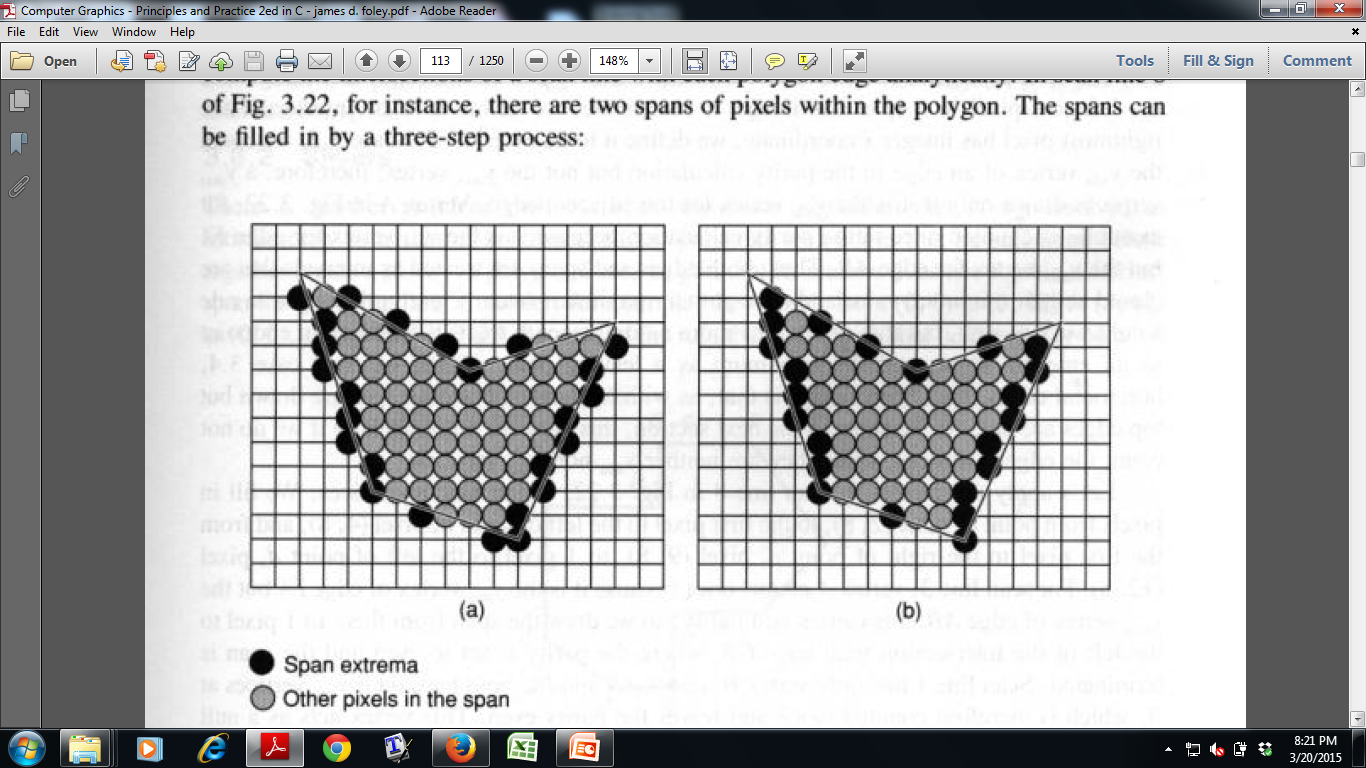 Polygon Scan Conversion
Intersection point is integer
If it is the left most of the span, draw it
If it is the right most of the span,don’t draw it
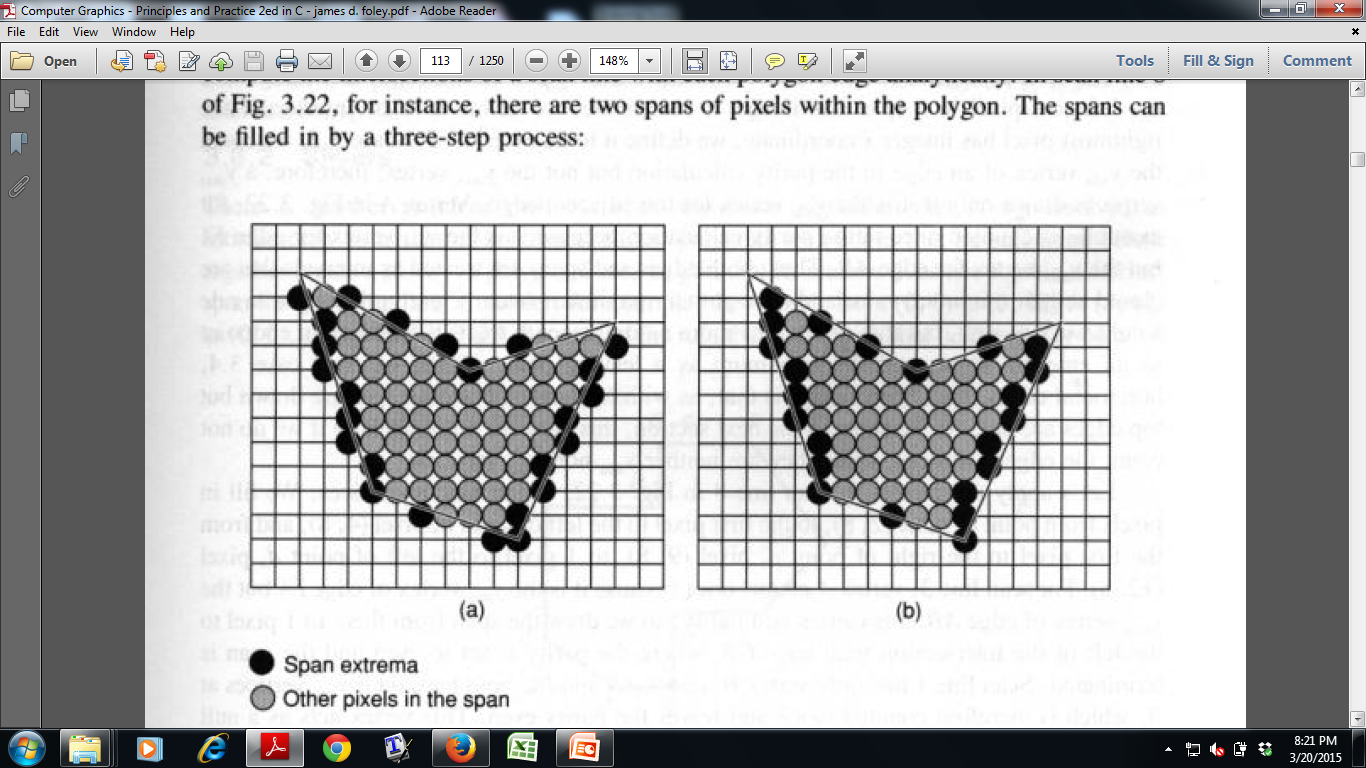 Polygon Scan Conversion
2. a) Integer intersection point that is a shared vertex
Draw it only if it is ymin  of an edge
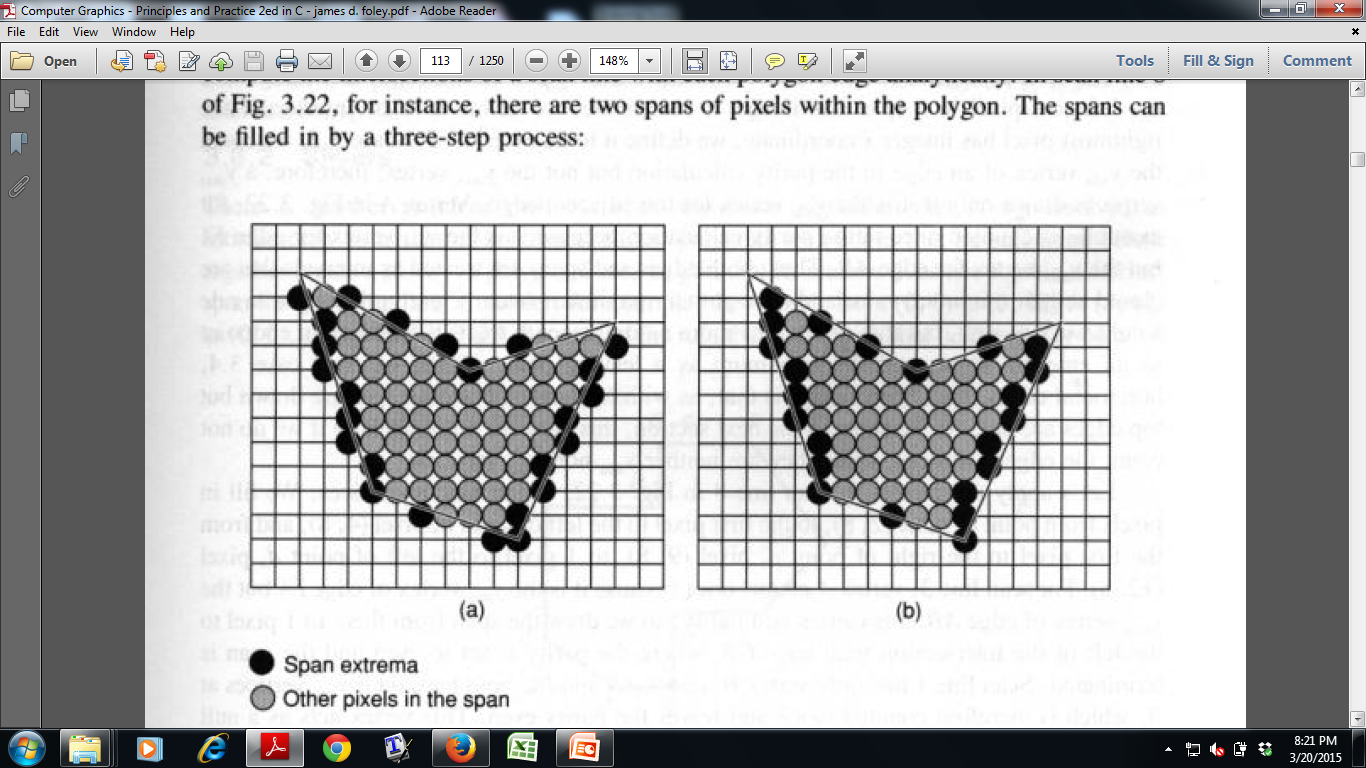 Polygon Scan Conversion
2. b) Integer intersection points that define horizontal edge
Scanline Y1: 
A is a Ymin  of JA.
A is drawn and parity becomes odd.
Through out AB, parity remains odd, the span AB is drawn.
B is Ymin of CB. Parity becomes even.Drawing stops.
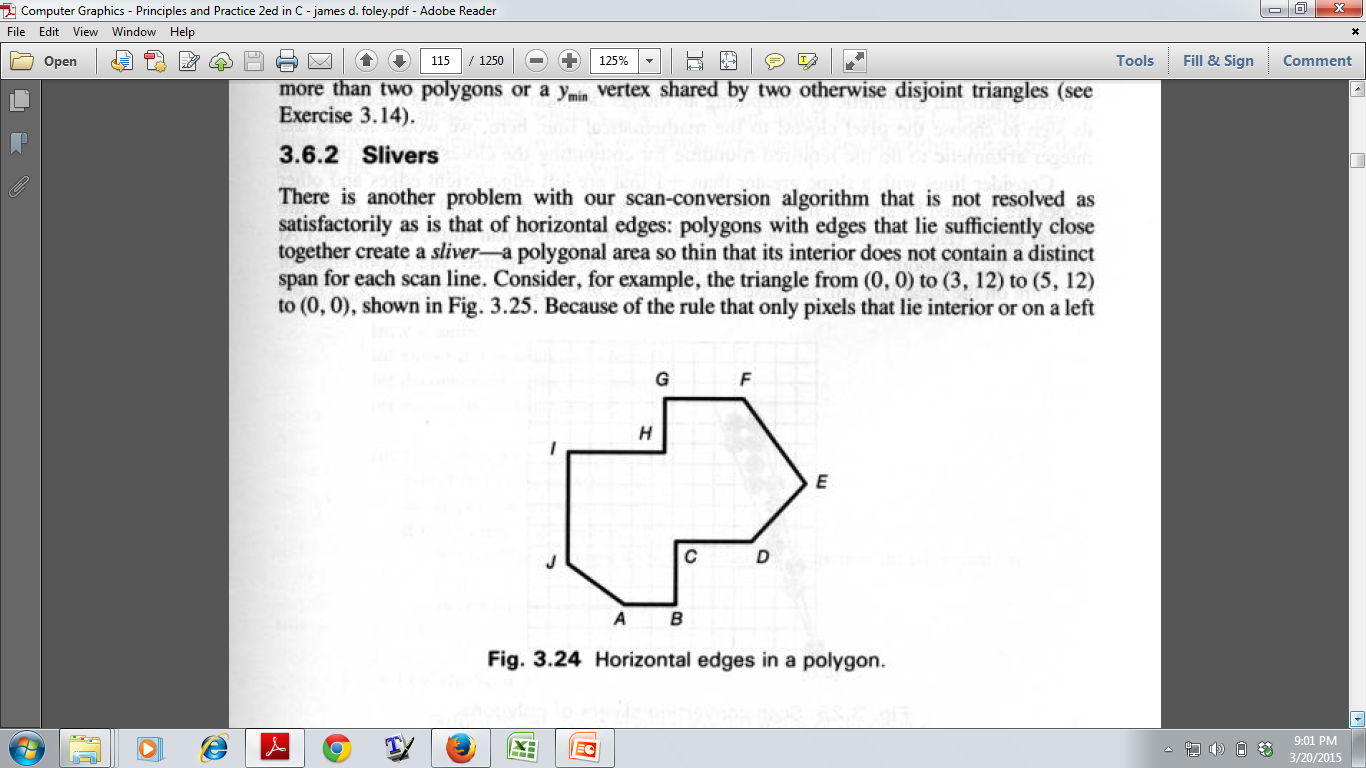 Y1
Polygon Scan Conversion
Integer intersection points that define horizontal edge
Scanline Y2: 
First Intersection point is drawn and parity becomes odd.
Through out the span up to C, parity remains odd, the span is drawn.
C is not Ymin of CD or BC. So C is notconsidered.  Parity remains odd. Span CD is drawn.
D is Ymin of DE. Parity becomes even.Drawing stops.
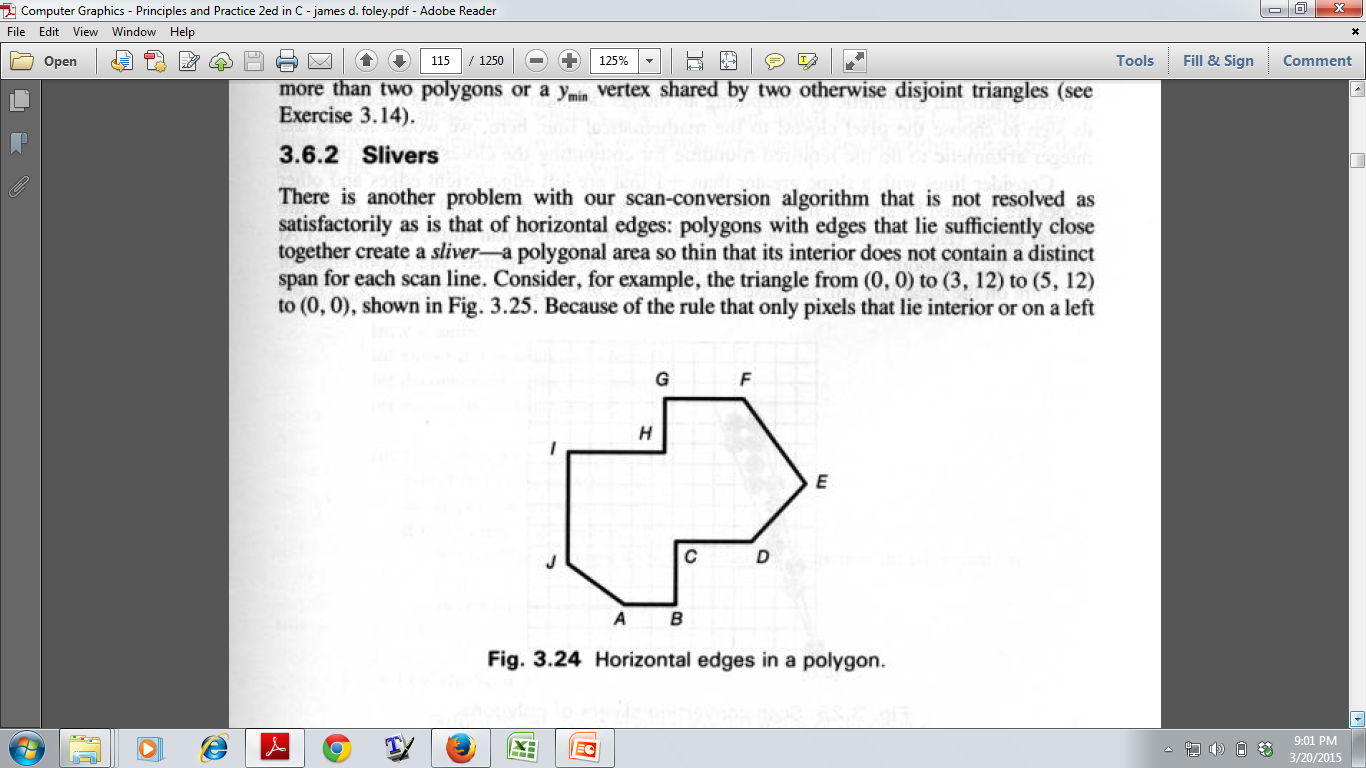 Y2
Polygon Scan Conversion
Integer intersection points that define horizontal edge
Scanline Y3: 
I is not Ymin of IH or IJ. So I is notconsidered.  Parity remains even. Span IH is not drawn.
H is Ymin of GH. So H is considered and Parity becomes odd. The span up to next intersection point is drawn.
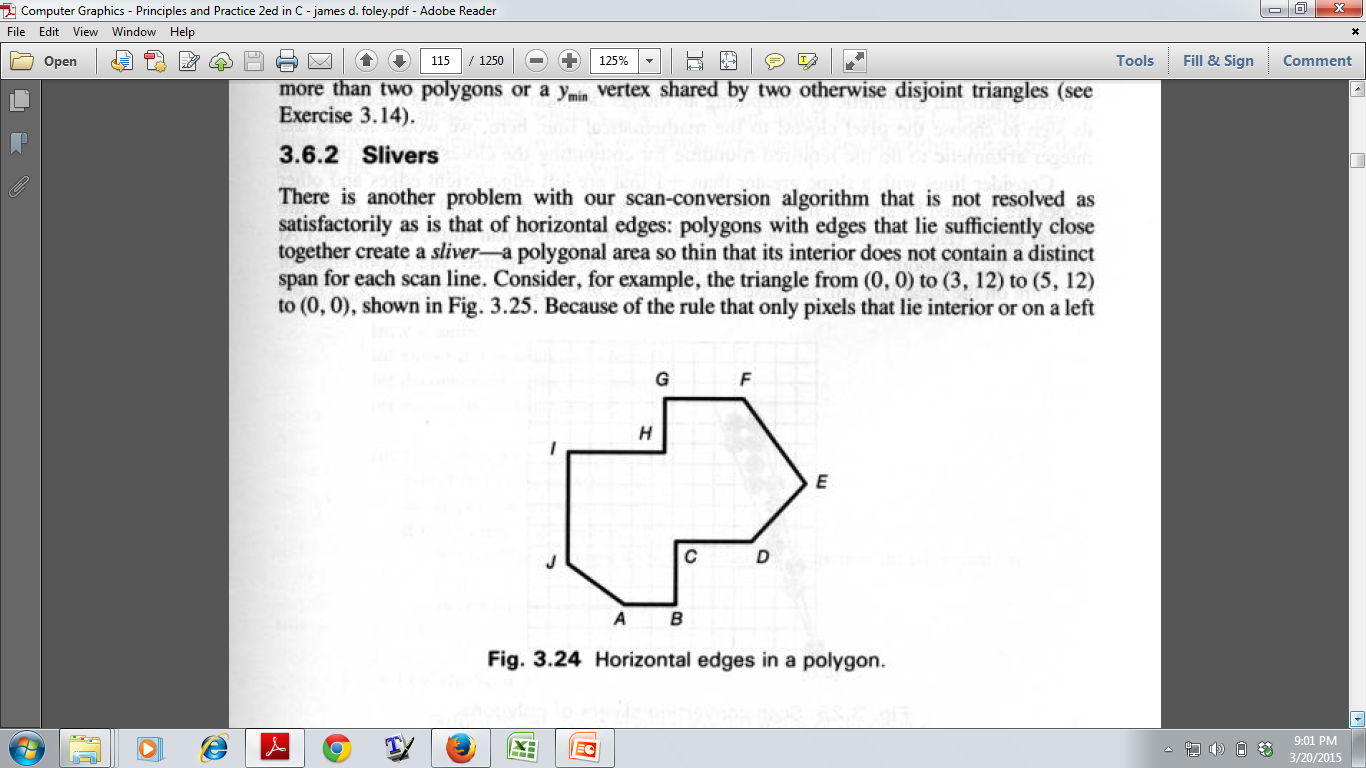 Y3
Polygon Scan Conversion
Integer intersection points that define horizontal edge
Scanline Y4: 
G is not Ymin of GF or GH. So G is notconsidered.  Parity remains even. Span GF is not drawn.
Summary:
Top edges are not drawn
Bottom edges are drawn
Y4
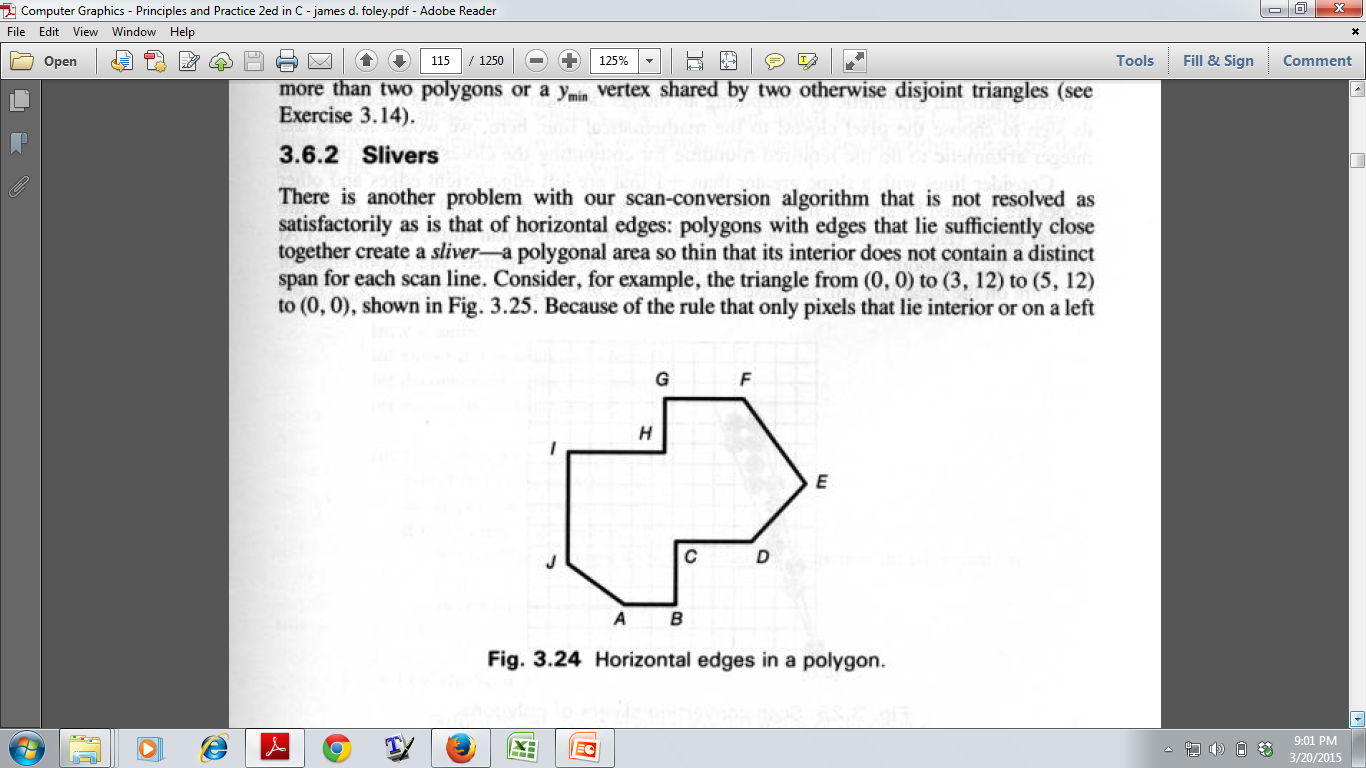 Polygon Scan Conversion
IJ: J up to before I is drawn
JA: Completely drawn
BC: Not Drawn
GH: H up to before G is drawn 
FE: Not Drawn
ED: Not Drawn 
Summary:
Left and Bottom Edges are drawn
Right and Top Edges are not drawn
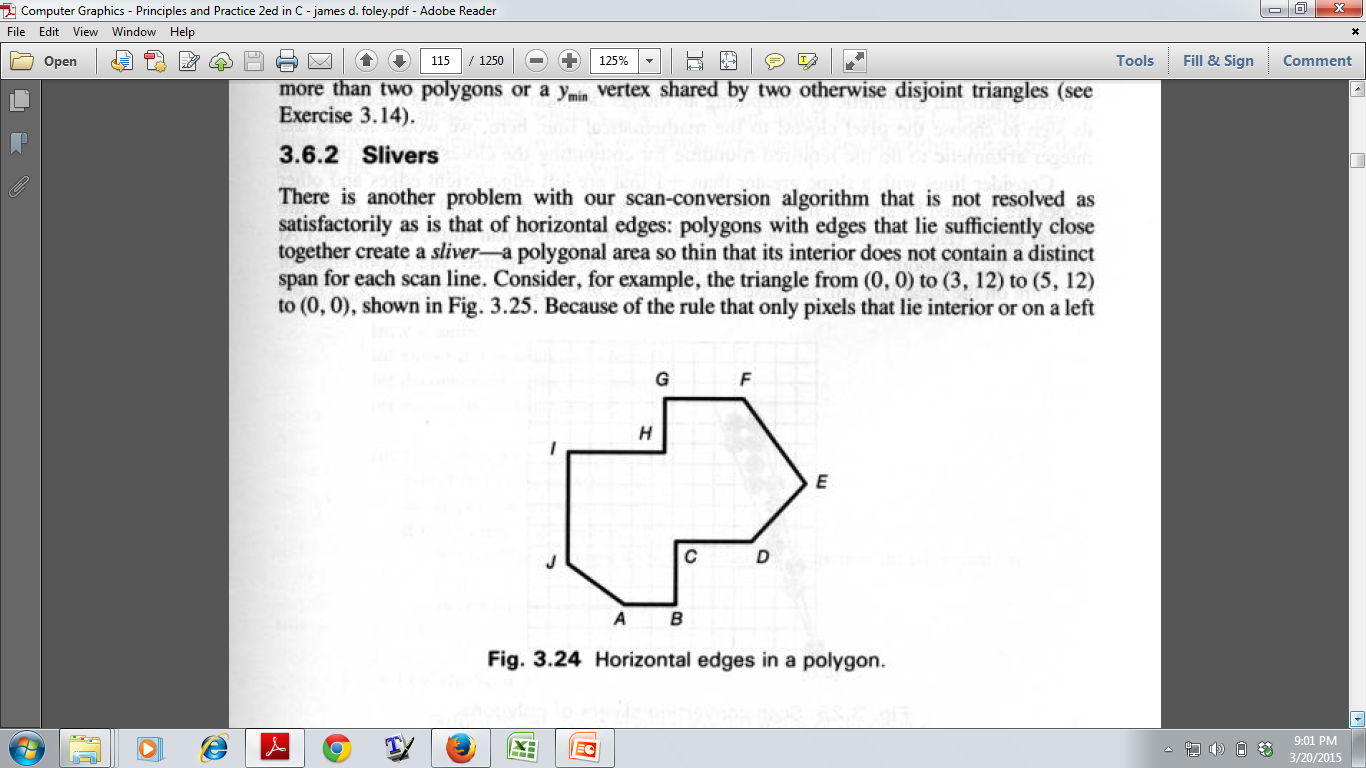 Slivers
In case of thin polygon area, each scan line may not have a distinct span
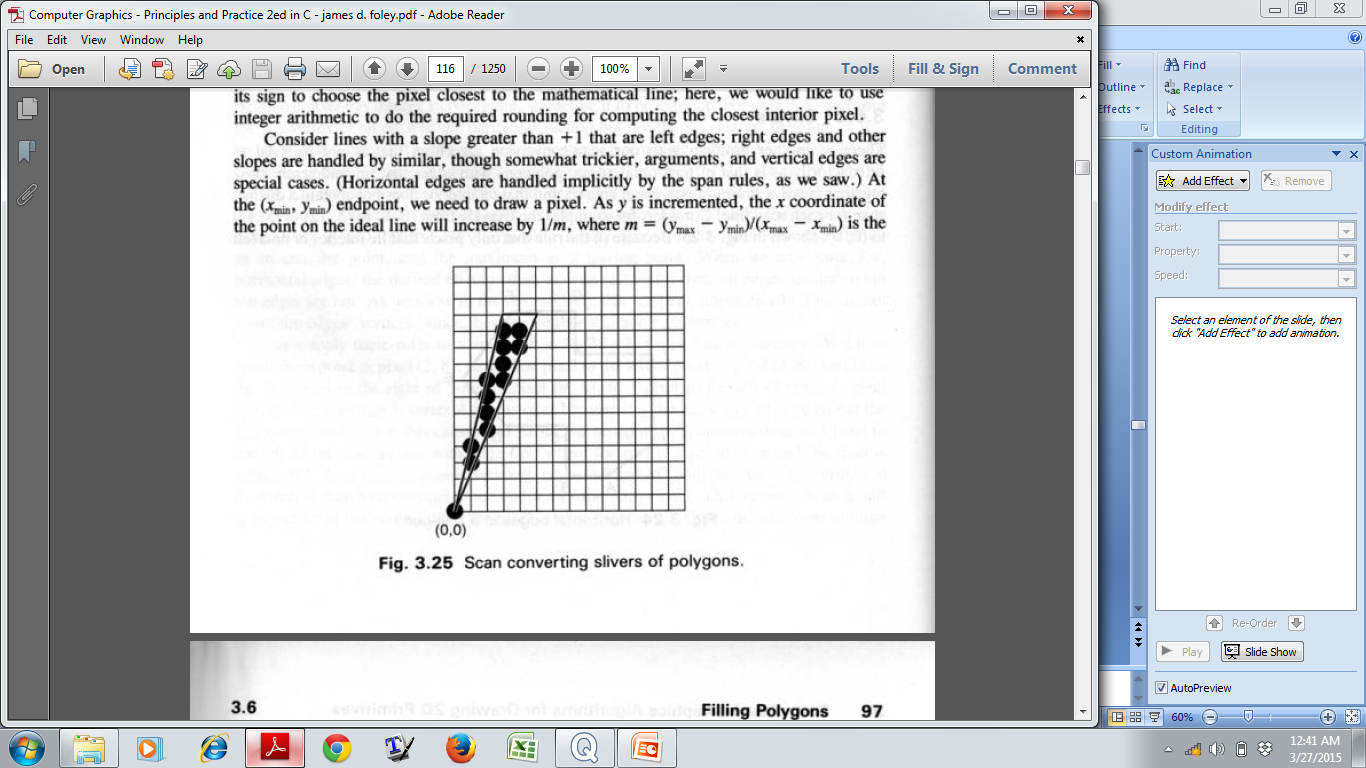 Midpoint Circle Algorithm
Algorithm based on the second octant
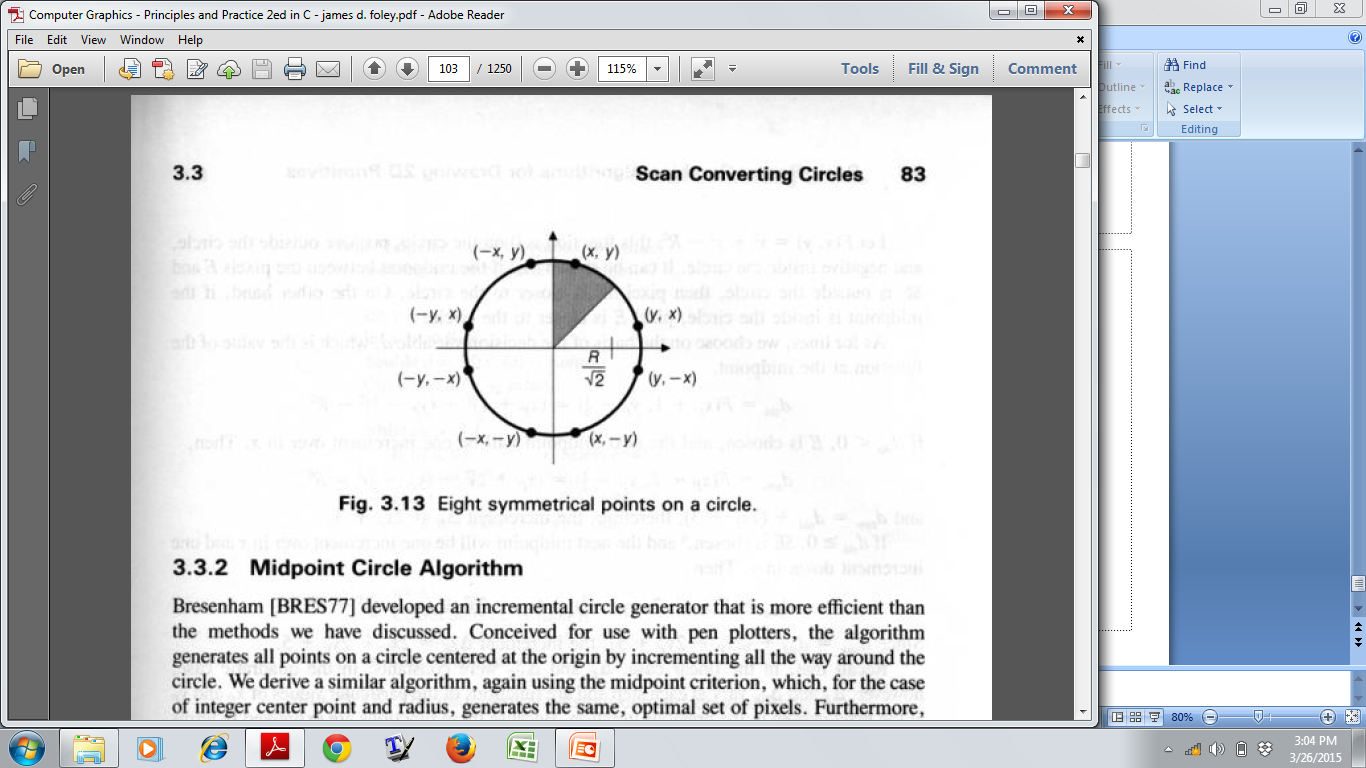 Midpoint Circle Algorithm
Currently we are are P(xp,yp).
Choose Between E or SE based on midpoint M(xp+1, yp - 1/2)
M lies inside or outside the circle?
M is outside the circle choose SE
M is inside the circle choose E
M is on the circle  any pixel SE /E
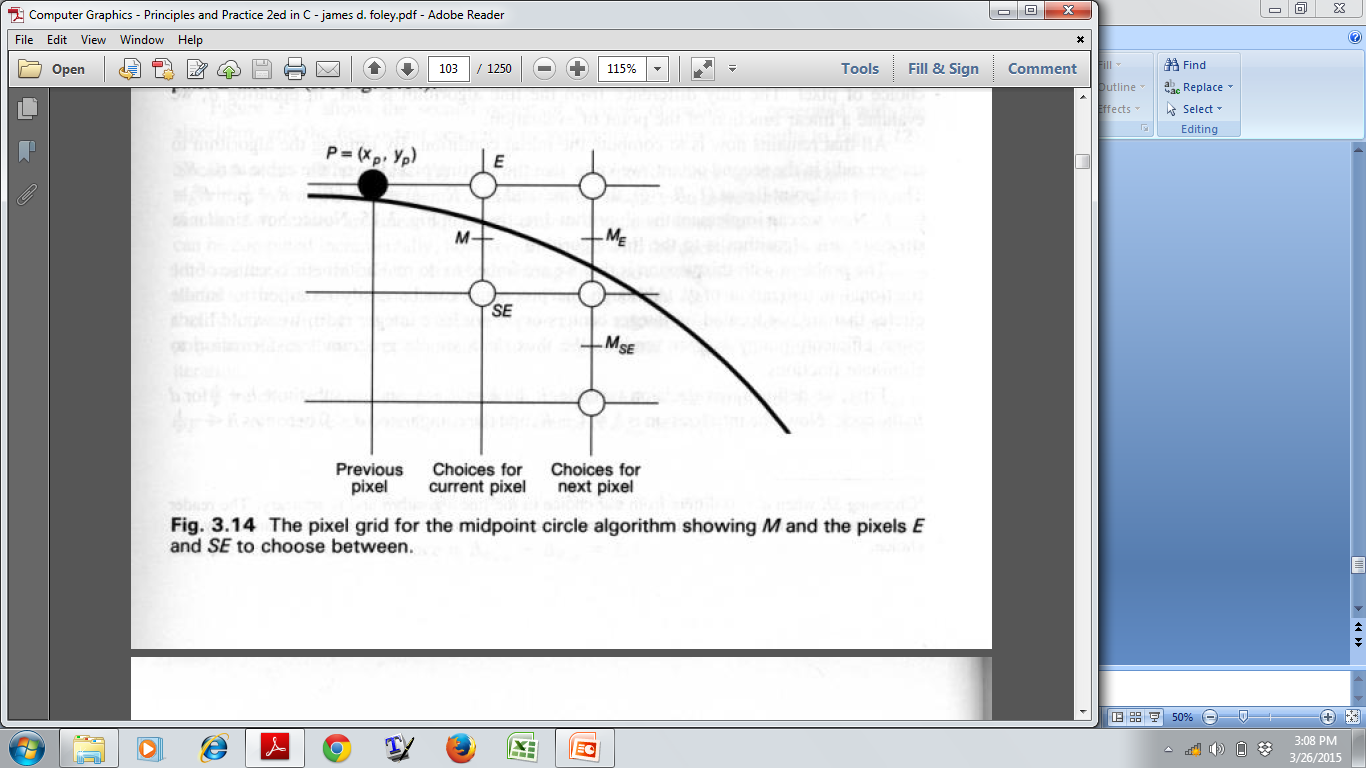 Midpoint Circle Algorithm
Use f(x,y) = x2 + y2 – R2
d = f(M) = f (xp+1, yp - 1/2) 
d  = 0  M is on the circle	    any pixel SE/E 
d  > 0  M is outside the circle 	    choose SE 
d  < 0  M is inside the circle	    choose E
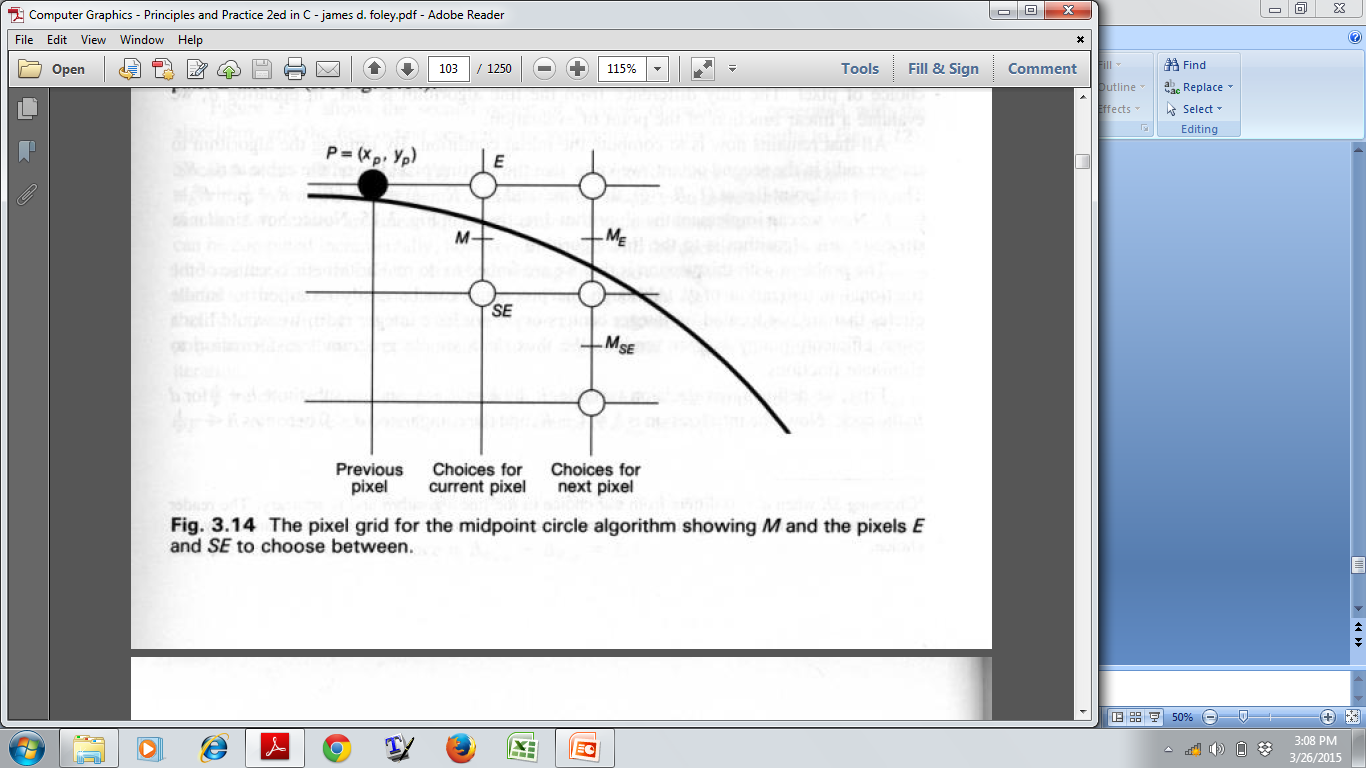 Midpoint Circle Algorithm
After we reach E or SE, what is the new value of d?
Case 1-We are at E:
New midpoint ME(xp+2, yp - 1/2)
dnew = f (ME) = f(xp+2, yp - 1/2)         = dold + (2xp + 3)        = dold + ΔE (learn the derivation)
dnew  > 0  M is outside the circle 	    Choose SE’ 
dnew  < 0  M is inside the circle	    Choose E’
dnew  = 0  M is on the circle           Choose E’ / SE’
P(xp,yp)
E
E’
M
ME
SE’
SE
Midpoint Circle Algorithm
After we reach E or SE, what is the new value of d?
Case 2-We are at SE:
New midpoint MSE(xp+2, yp – 1 -- 1/2)
dnew = f (MSE) = f(xp+2, yp -1-1/2)         = dold + (2xp – 2yp + 5)        = dold + ΔSE (learn the derivation)
dnew  > 0  M is outside the circle 	    Choose SE’ 
dnew  < 0  M is inside the circle	    Choose E’
dnew  = 0  M is on the circle           Choose E’ / SE’
P(xp,yp)
E
M
E’
SE
MSE
SE’
Midpoint Circle Algorithm
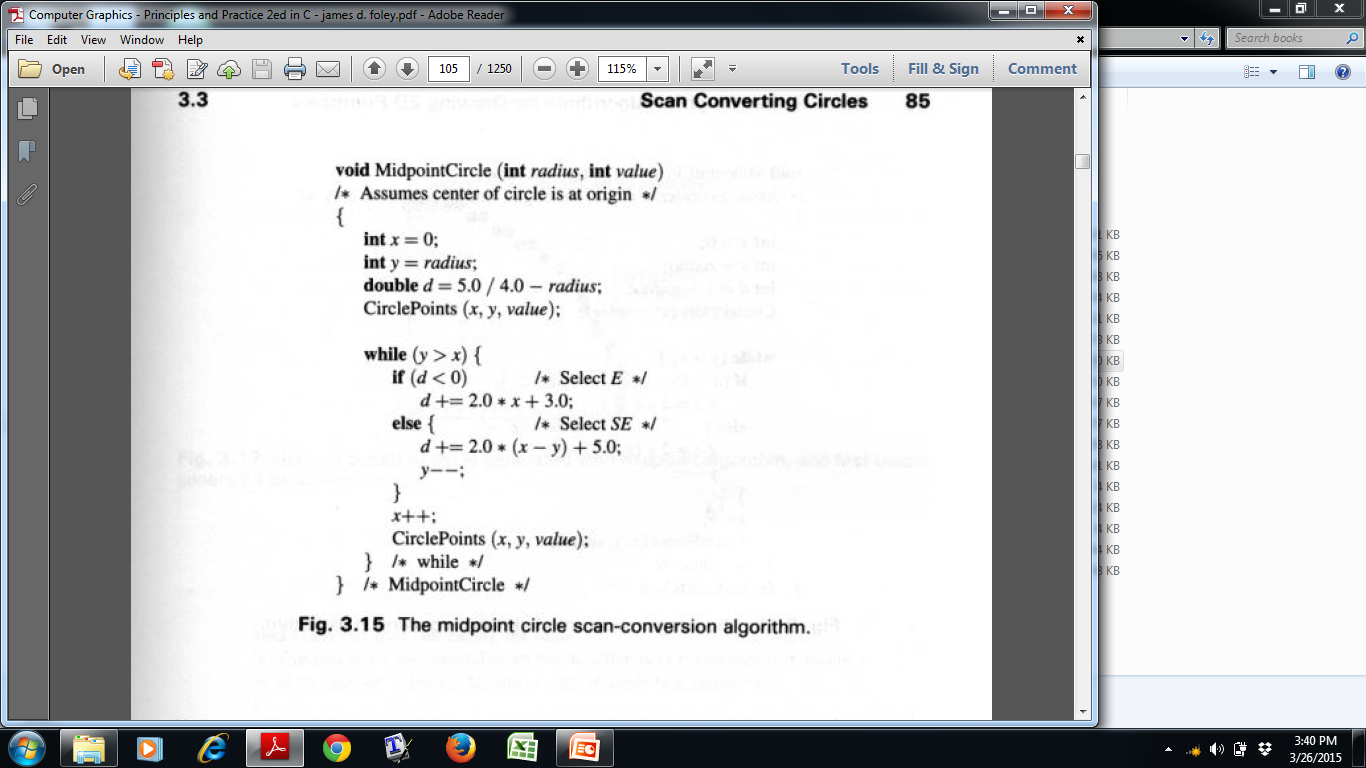 Initial Value of d:
dstart  = f(1,R-1/2) 	 = 5/4 – R
Midpoint Circle Algorithm – Improvement by h
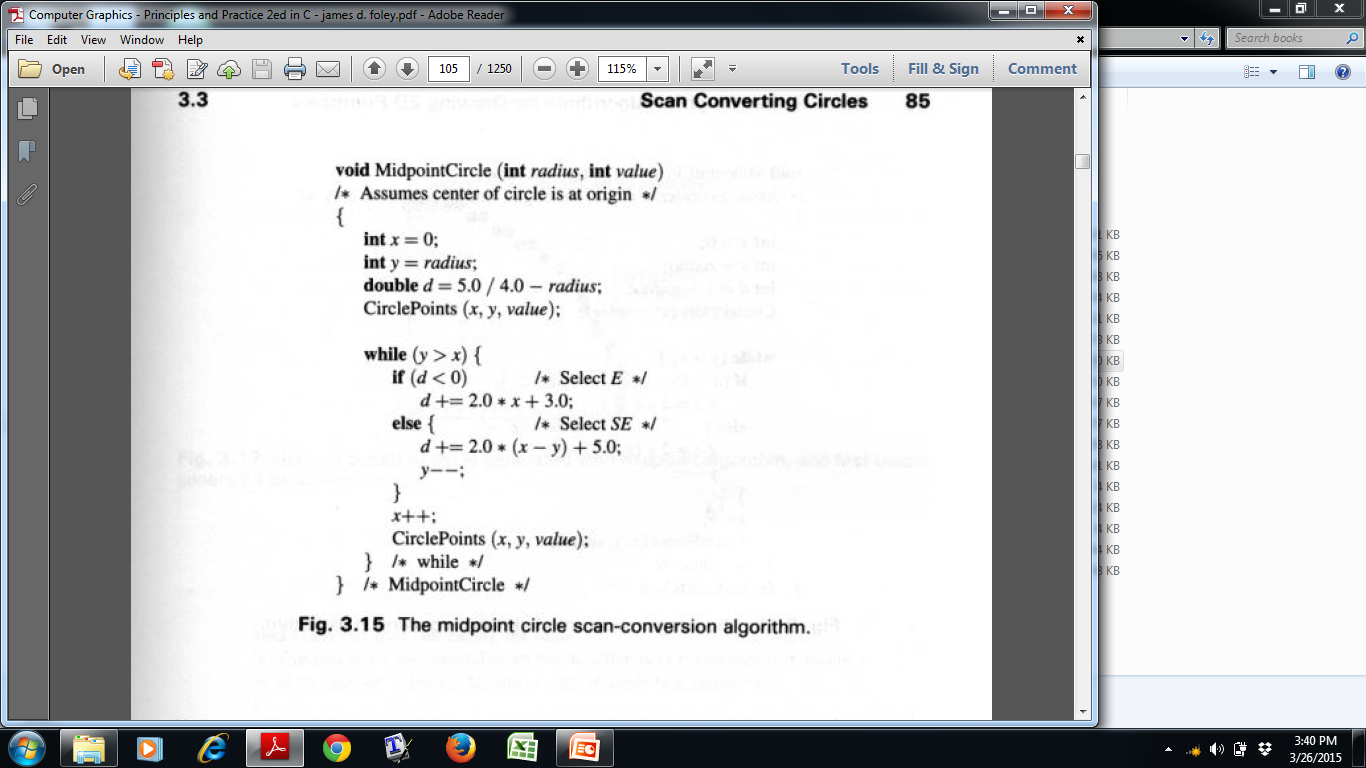 Initial Value of d:
dstart  = f(1,R-1/2) 	 = 5/4 – R
h= d -1/4d = h+1/4
h+1/4  = 5/4 – Rh = 1- R 
d=0  h  = -1/4  M is on the circle	        any pixel SE/E d>0 or  h > -1/4  M is outside the circle 	    choose SE d<0 or  h  < -1/4  M is inside the circle	    choose E
h = 1- R
h<-1/4
h += 2.0 * x + 3
If h starts out with integer value and gets incremented by integer value (ΔE or ΔSE) then the comparisons reduce to h=0, h>0, and h<0
h += 2.0 * (x-y) + 5
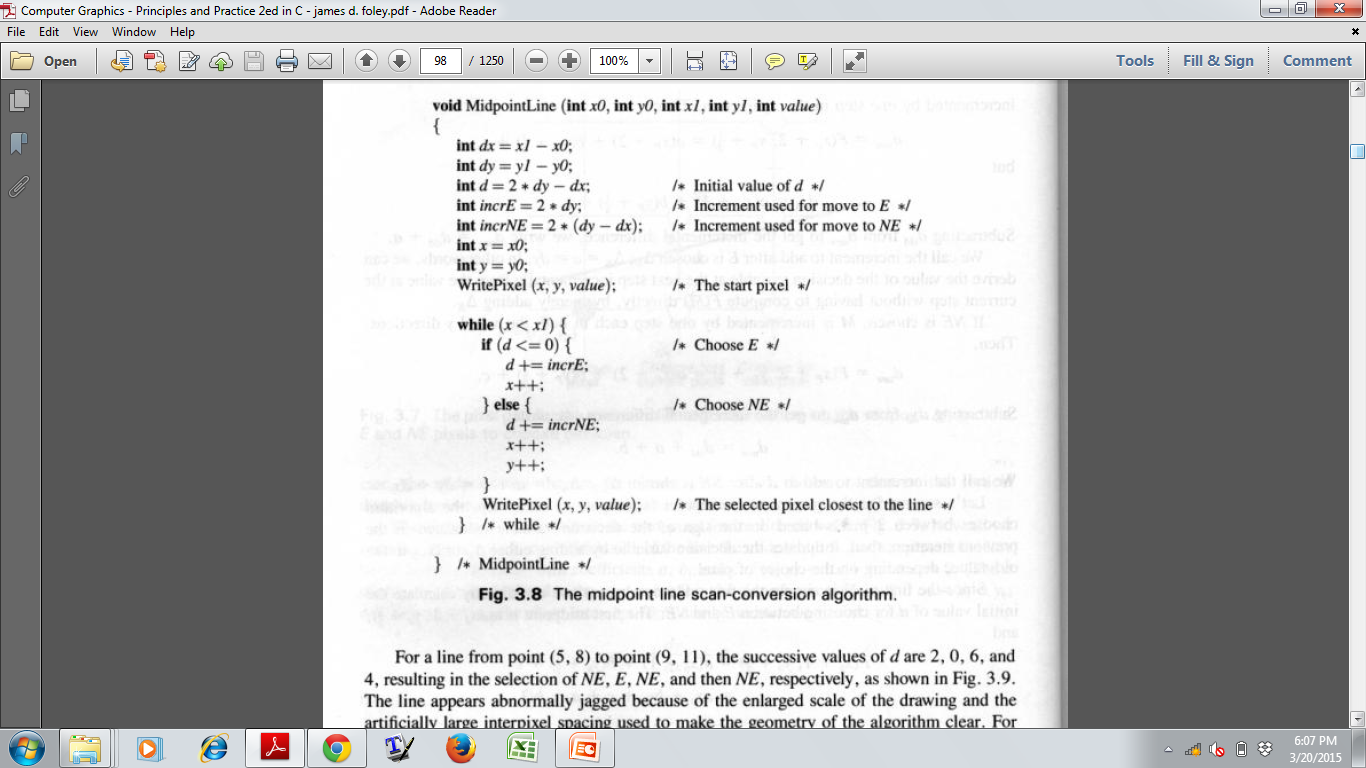 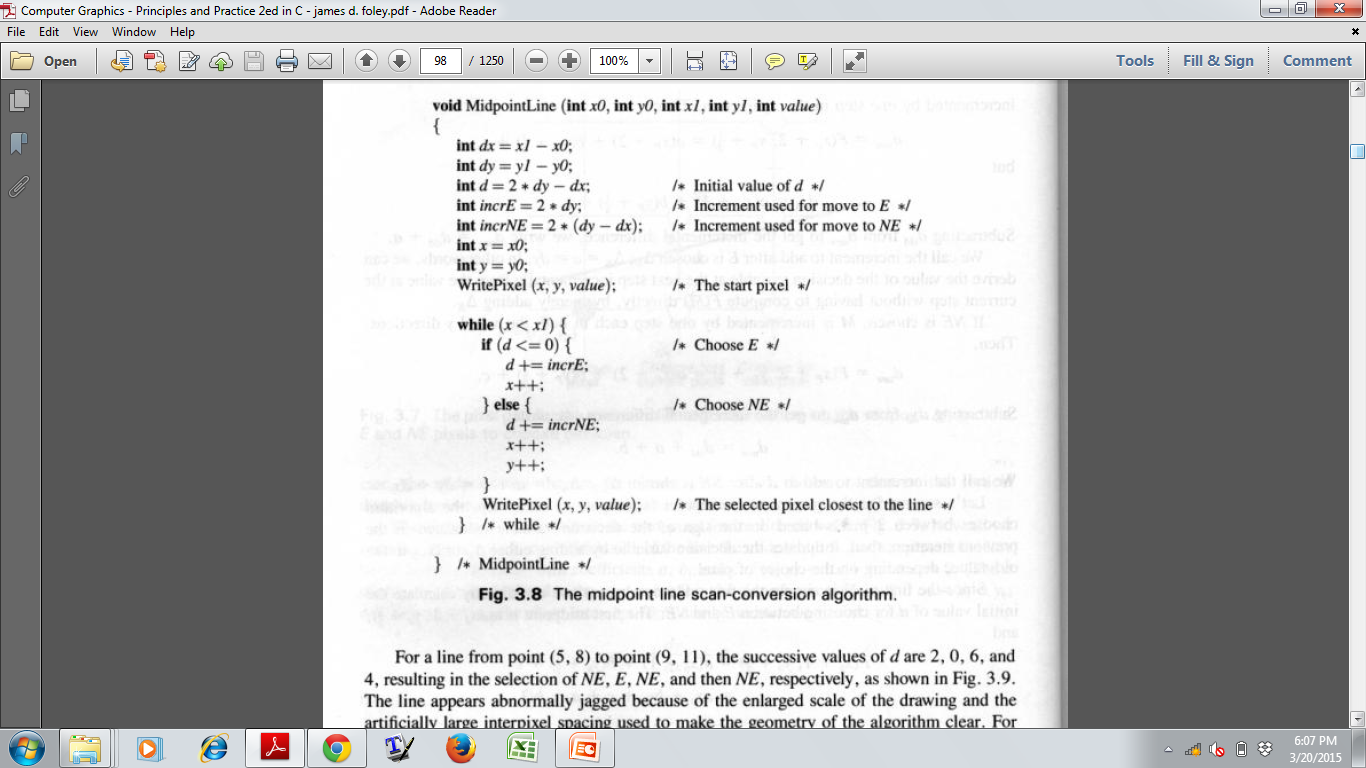 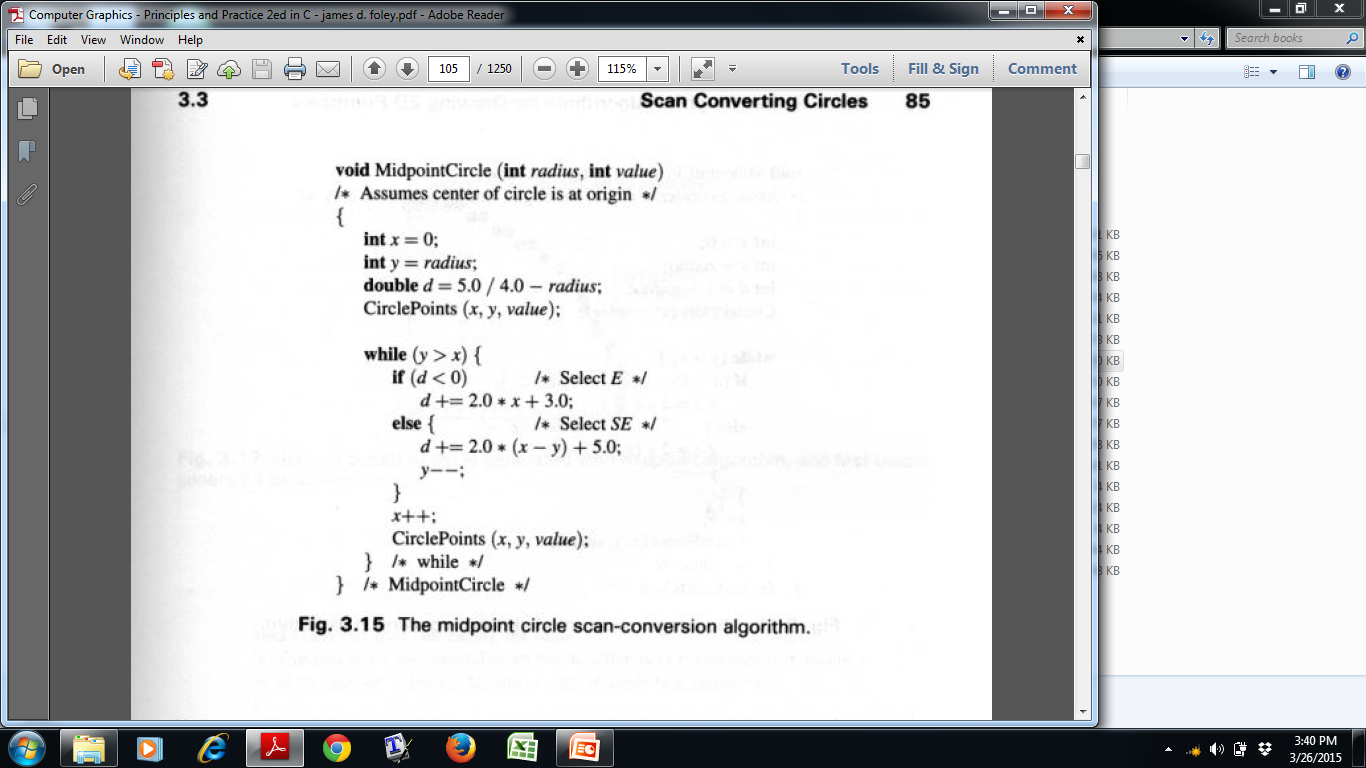 Improvements by second order difference
Point of evaluation 
P(xp,yp)
ΔE = 2xp + 3 (Increment in d when E is chosen)
ΔSE= 2xp – 2yp + 5 (Increment in d when E is chosen)
E is chosen  new point of evaluation E(xp+1,yp) 
SE is chosen new point of evaluation SE(xp+1,yp-1)
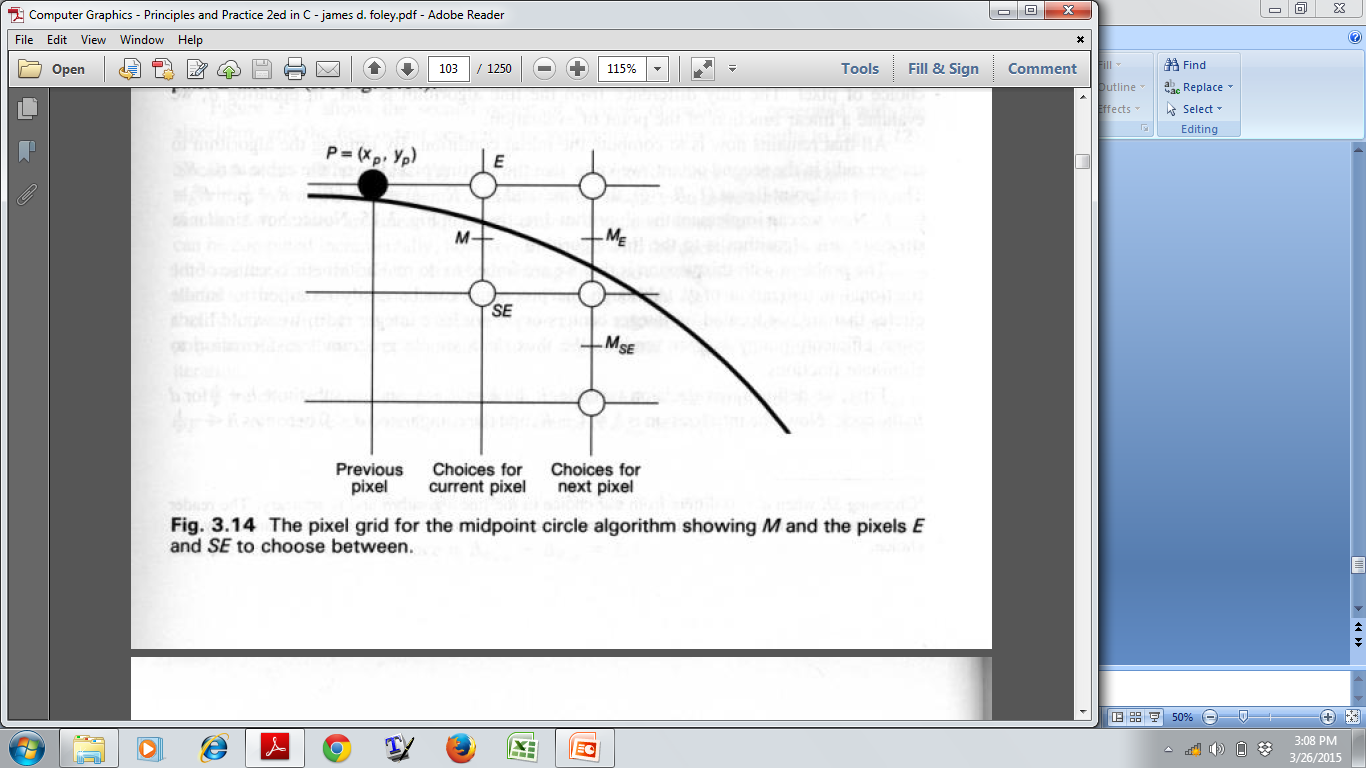 Improvements by second order difference
ΔE = 2xp + 3
ΔSE= 2xp – 2yp + 5
Find increments ΔE and ΔSE with respect to new point of evaluation E(xp+1,yp)
Find increments ΔE and ΔSE with respect to new point of evaluation SE(xp+1,yp-1)
Point of evaluation P(xp,yp)
ΔE and ΔSE with respect to new point of evaluation E(xp+1,yp)
Increment in d when E is chosen
ΔE= 2xp + 3  = ΔEold
P(xp,yp)


E(xp+1,yp)
Increment in d when SE is chosen
ΔSE= 2xp – 2yp + 5= ΔSEold
E’
ΔE= 2(xp + 1) + 3 = (2xp + 3) + 2 = ΔEold  + 2
Choose
  E’’ or SE’’
P(xp,yp)
E
E’
E’’
SE’
SE’’
SE
ΔE and ΔSE with respect to new point of evaluation E(xp+1,yp)
Increment in d when E is chosen
ΔE= 2xp + 3  = ΔEold
P(xp,yp)


E(xp+1,yp)
Increment in d when E is chosen
ΔSE= 2xp – 2yp + 5= ΔSEold
E’
ΔE= 2(xp + 1) + 3 = (2xp + 3) + 2 = ΔEold  + 2
SE’
ΔSE=2(xp +1 )– 2yp + 5 = (2xp – 2yp + 5) + 2 = ΔSEold  + 2
Choose
  E’’ or SE’’
P(xp,yp)
E
E’
E’’
SE’
SE
SE’’
Improvements by second order difference
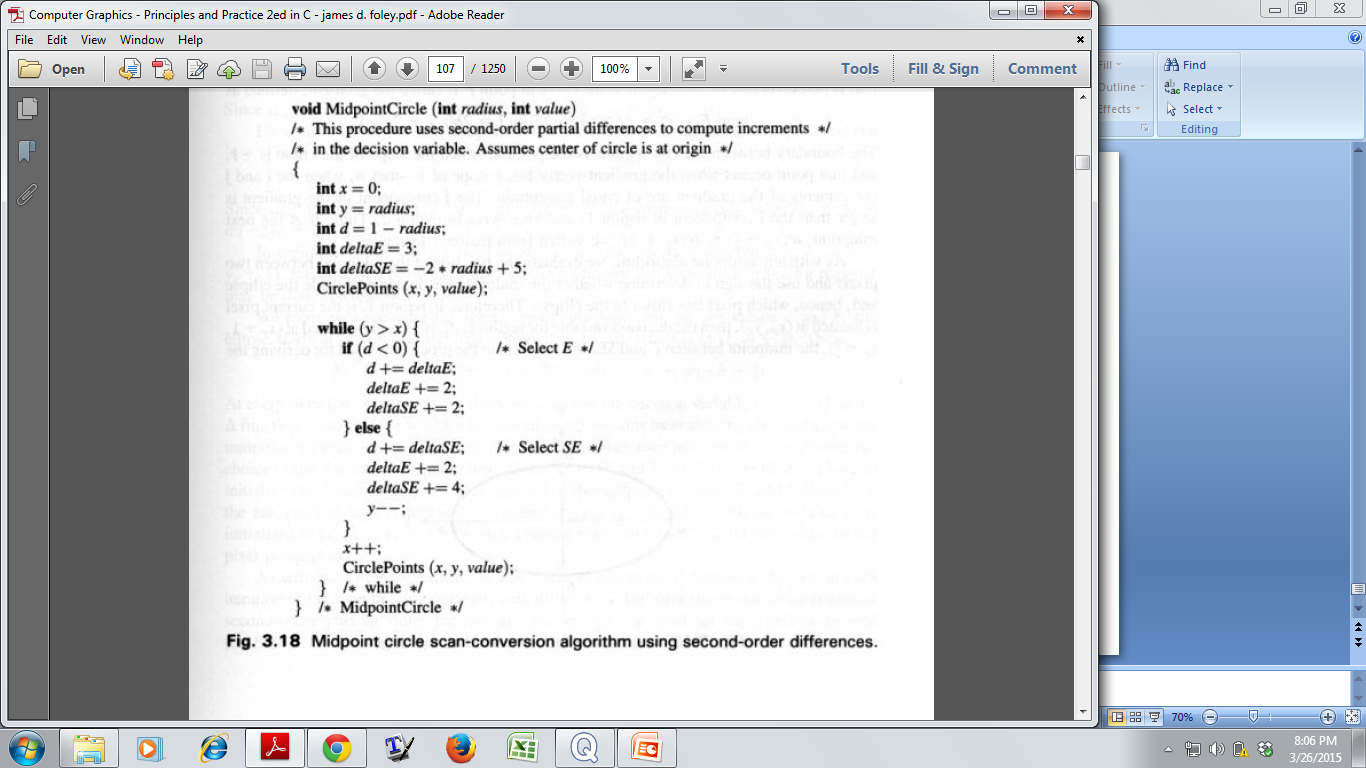 ΔE and ΔSE with respect to new point of evaluation SE(xp+1,yp-1)
Increment in d when E is chosen
ΔE= 2xp + 3  = ΔEold
P(xp,yp)


SE(xp+1,yp -1)
Increment in d when E is chosen
ΔSE= 2xp – 2yp + 5= ΔSEold
ΔE= 2(xp + 1) + 3 = (2xp + 3) + 2 = ΔEold  + 2
P(xp,yp)
E
E’’
E’
SE
SE’
SE’’
ΔE and ΔSE with respect to new point of evaluation SE(xp+1,yp-1)
Increment in d when E is chosen
ΔE= 2xp + 3  = ΔEold
P(xp,yp)


SE(xp+1,yp-1)
Increment in d when E is chosen
ΔSE= 2xp – 2yp + 5= ΔSEold
ΔE= 2(xp + 1) + 3 = (2xp + 3) + 2 = ΔEold  + 2
ΔSE=2(xp+1)– 2(yp-1)+5 = (2xp–2yp+5)+2+2=ΔSEold +4
P(xp,yp)
E
E’
SE
E’’
SE’
SE’’
Improvements by second order difference
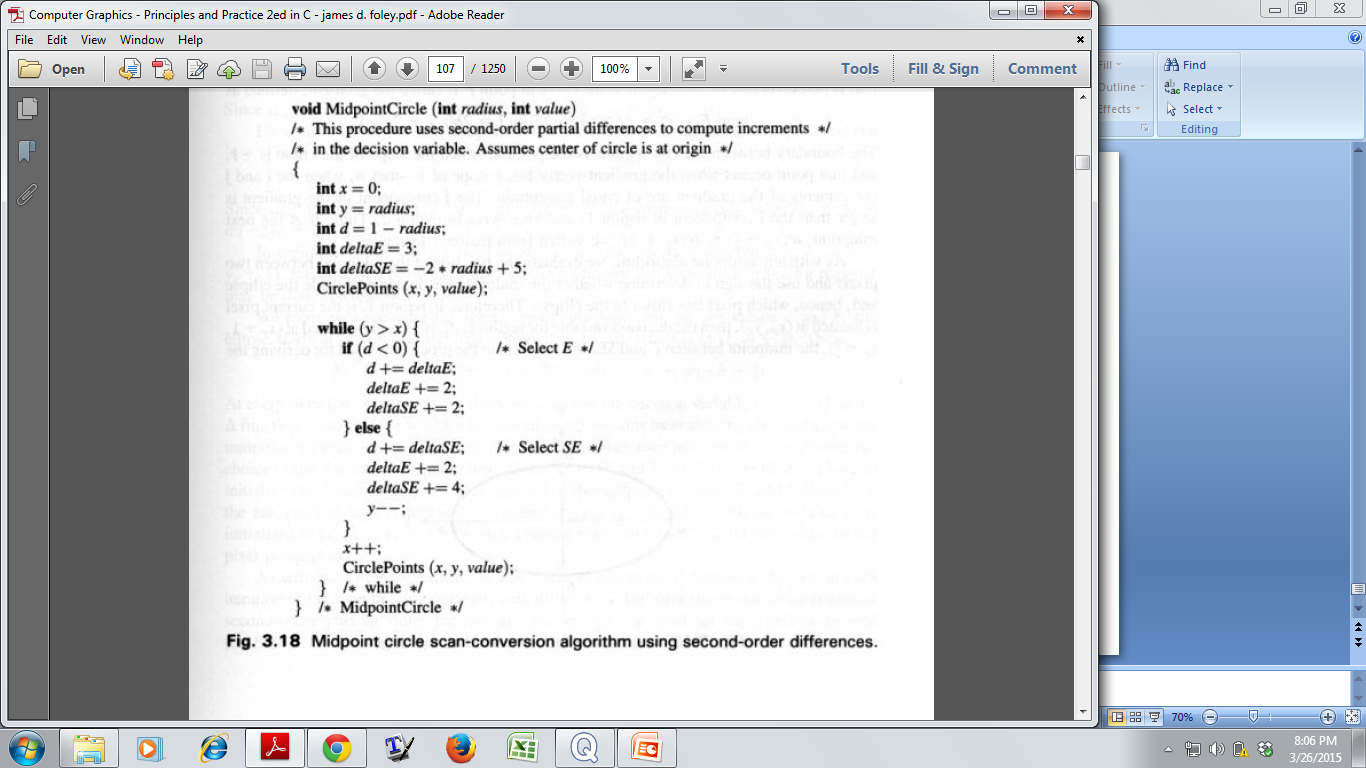 Eight Way Symmetry
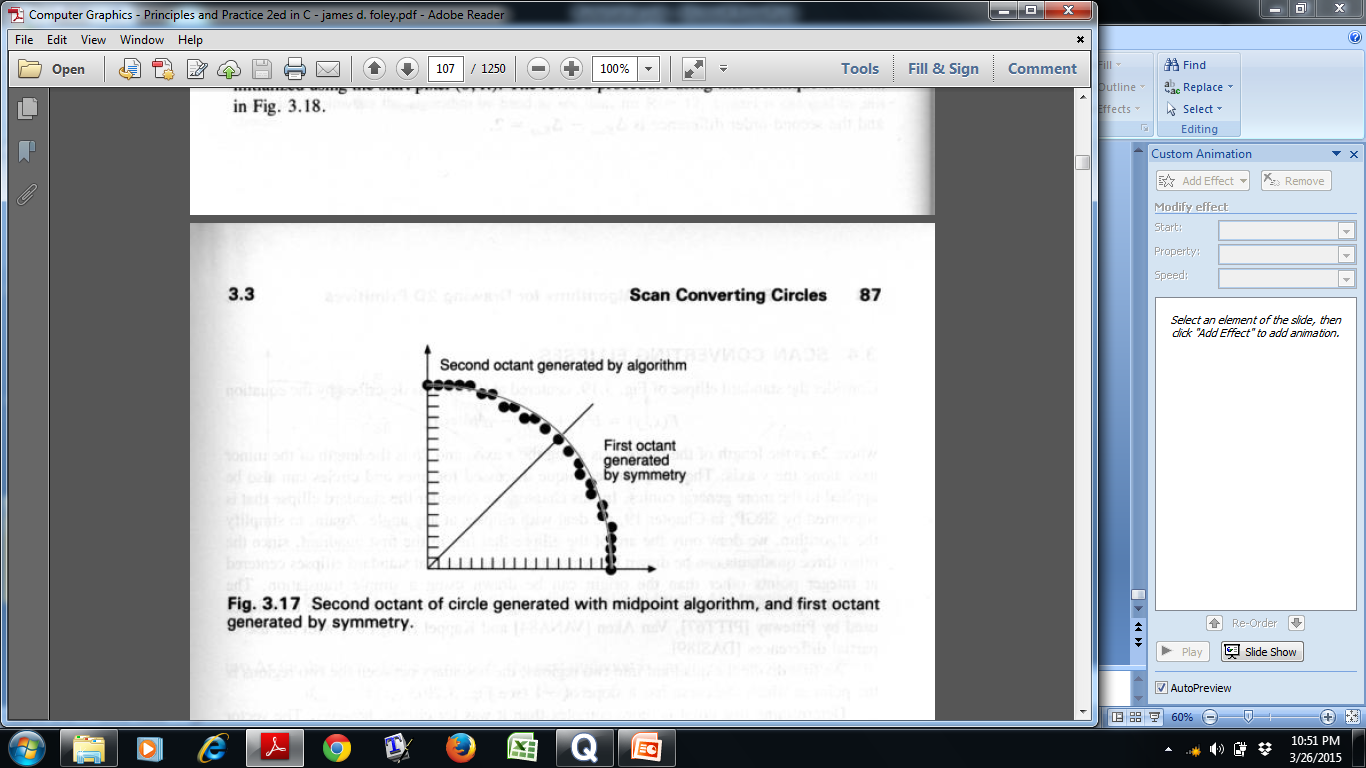 Scan Conversion ellipse
First quadrant is divided into two regions based on the change of slope
 The line going through point P is the boundary 
Slope of the curve at point P is -1
Slope of the Gradient at point P is +1
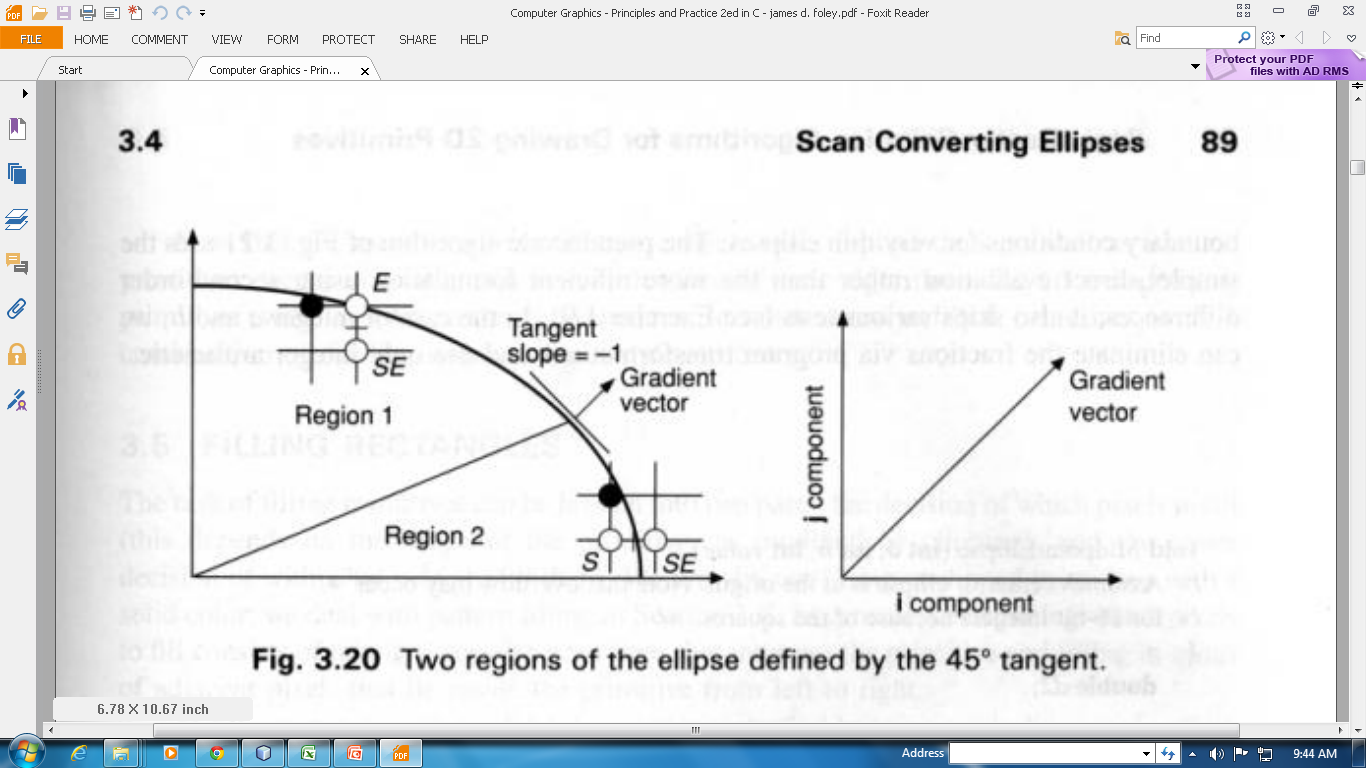 Scan Conversion ellipse
Ellipse Equation: f(x,y)=b2x2+a2y2-a2b2 =0
Gradient is the vector that is perpendicular to the tangent to the curve at point P.

Region 1: 2b2x<2a2y  b2x<a2y
Region 2: 2b2x>=2a2y  b2x>=a2y
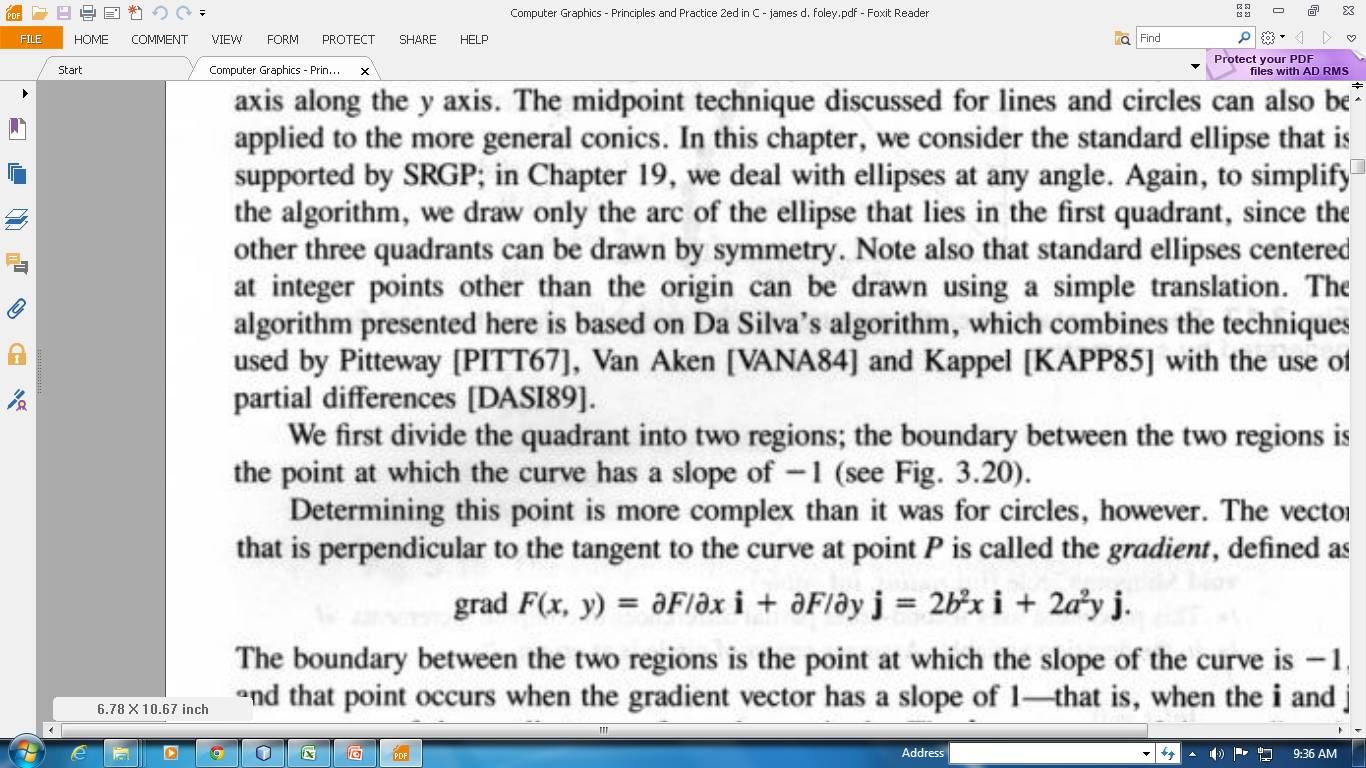 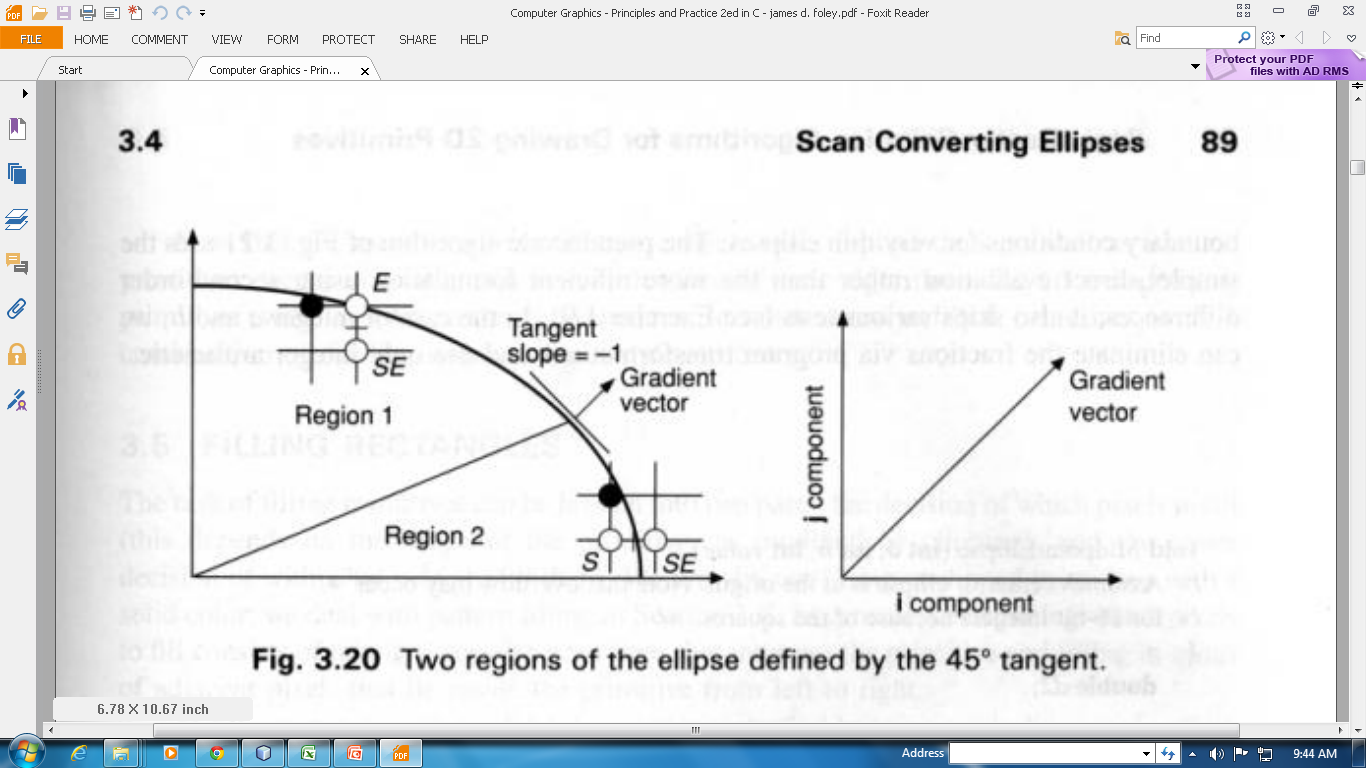 Scan Conversion ellipse
Pixel Choosing:
Region 1: we are at (xp,yp), midpoint to consider M(xp+1,yp-1/2)
Choose between   E and SE
Region 2: we are at (xp’,yp’), midpoint to consider M’(xp’+1/2,yp’-1)
Choose between   S and SE
(xp,yp)
E
M
P
(xp’,yp’)
SE
1
SE
S
M’
2
Scan Conversion ellipse
Region Change Testing:
Start from region 1
We are at (xp,yp) Next midpoint to consider is M(xp+1, yp-1/2) 
If b2(xp+1)<a2(yp-1/2)   still at region 1
If  b2(xp+1)>=a2(yp-1/2)   changed to region 2
P
1
2
Scan Conversion ellipse
Region 1:
We are at (xp,yp) 
Midpoint to consider M(xp +1,yp – 1/2) 
Choose between E or SE based on d=f(M)=(xp +1)2b2+(yp – 1/2)2a2 – a2b2  

d  > 0  M is outside the ellipse  	    choose SE 
d  < 0  M is inside the ellipse 	    choose E
d  = 0  M is on the ellipse	    any pixel SE/E
(xp,yp)
E
M
P
SE
1
2
Scan Conversion ellipse
Region 1:
dold=(xp +1)2b2+(yp – 1/2)2a2 – a2b2 
If E is chosen:
dnew  = f (xp+2,yp -1/2) =dold +b2(2xp+3) =dold + ∆E (learn the derivation)
(xp,yp)
E
E’
M’
M
P
SE’
1
2
Scan Conversion ellipse
Region 1:
dold=(xp +1)2b2+(yp – 1/2)2a2 – a2b2
If E is chosen:
dnew  = f (xp+2,yp -1/2) =dold +b2(2xp+3) =dold + ∆E (learn the derivation)  
If SE is chosen:
dnew  = f (xp+2,yp -1 -1/2) =dold  + b2(2xp+3) +a2(-2yp+2)=dold + ∆SE 
         (learn the derivation)

At each iteration, test for region change. 
Continue the process until changed to region 2
(xp,yp)
M
P
E’
SE
M’
1
SE’
2
Scan Conversion ellipse
Region 2: We are at (xp,yp) 
Midpoint to consider M(xp +1/2,yp – 1) 
Choose between E or SE based on d=f(M)=(xp +1/2)2b2+(yp – 1)2a2 – a2b2  

d  > 0  M is outside the ellipse  	    choose S 
d  < 0  M is inside the ellipse 	    choose SE
d  = 0  M is on the ellipse	    any pixel SE/S
P
(xp,yp)
1
SE
S
M
2
Scan Conversion ellipse
Region 2: We are at (xp,yp) 
dold=(xp +1/2)2b2+(yp – 1)2a2 – a2b2  
If S is chosen:
dnew  = f (xp+1/2,yp -2) =dold +a2(3-2yp)=dold+∆E2
P
(xp,yp)
1
S
M
2
S’
SE’
M’
Scan Conversion ellipse
Region 2: We are at (xp,yp) 
dold=(xp +1/2)2b2+(yp – 1)2a2 – a2b2  
If S is chosen:
dnew  = f (xp+1/2,yp -2) =dold +a2(3-2yp)=dold+∆E2 
If SE is chosen:
dnew =f (xp+1+1/2,yp -2) =dold +2b2(xp+1)+a2(3-2yp)=dold+∆SE2
P
(xp,yp)
1
SE
M
2
S
SE’
M’
Scan Conversion ellipse
Initial decision variable:
Region 1: Initial point is (0,b)
dstart1=f(1,b-1/2)
Region 2: For the midpoint M’ for which transition takes place, is used as dstart2
If the last pixel dawn is (xp,yp)then next midpoint M’(xp+1,yp-1/2)
M’ changes the region so dstart2=f(M’)
P
1
b
2
a
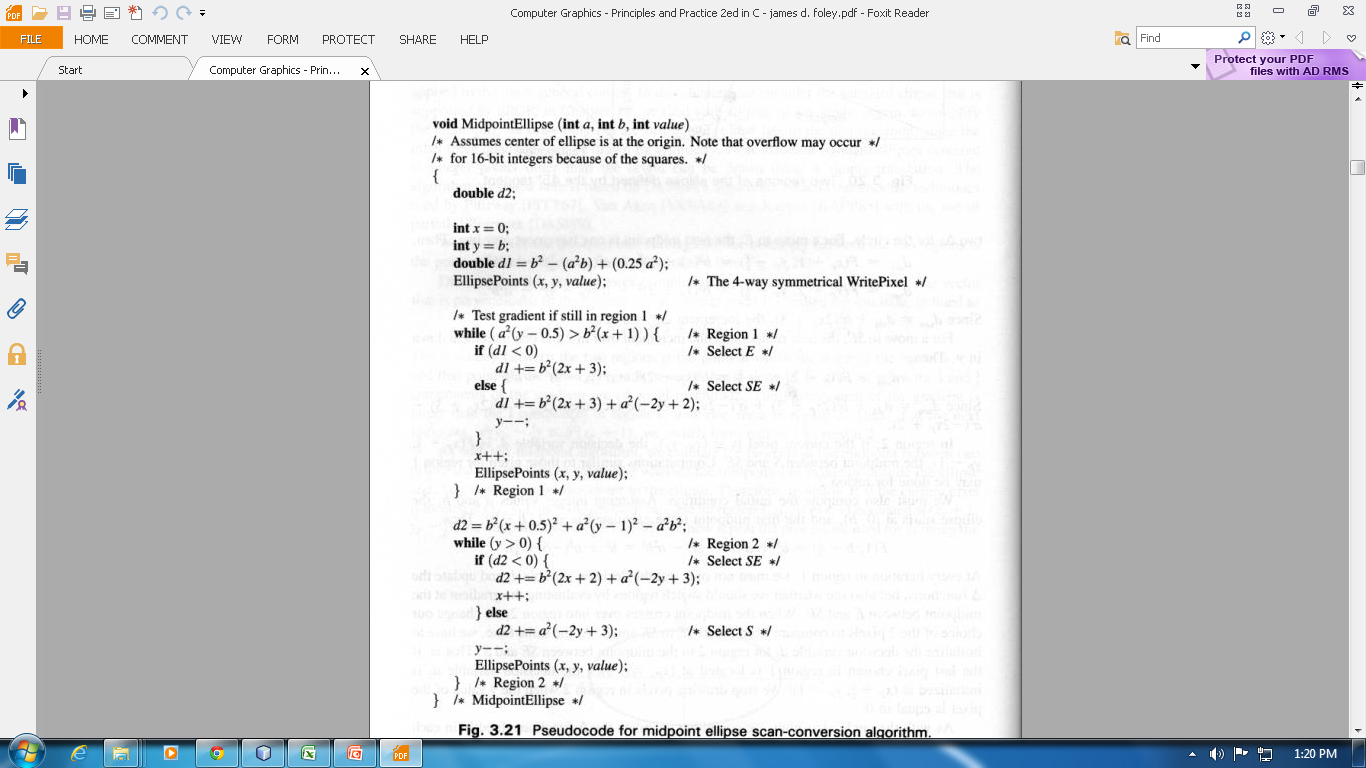 Learn applying second order difference just like circle!
Reference
Foley: 3.1, 3.2.1, 3.2.2, 3.3, 3.4, 3.6 (exclude 3.6.3)